Engaging Youth in Civic HealthThe USF St. Petersburg YMCA Civic Fellows Program
Ms. Chelsea Coombes
Florida State Alliance of YMCAs
State Director, Civic Engagement and Teen Initiatives 

Dr. Judithanne Scourfield McLauchlan
USF St. Petersburg, Duckwall Professor of Florida Studies; Director, Center for Civic Engagement; Lead Instructor, Civic Fellows Program

Ms. Emily Vigil
USF St. Petersburg YMCA Civic Fellow
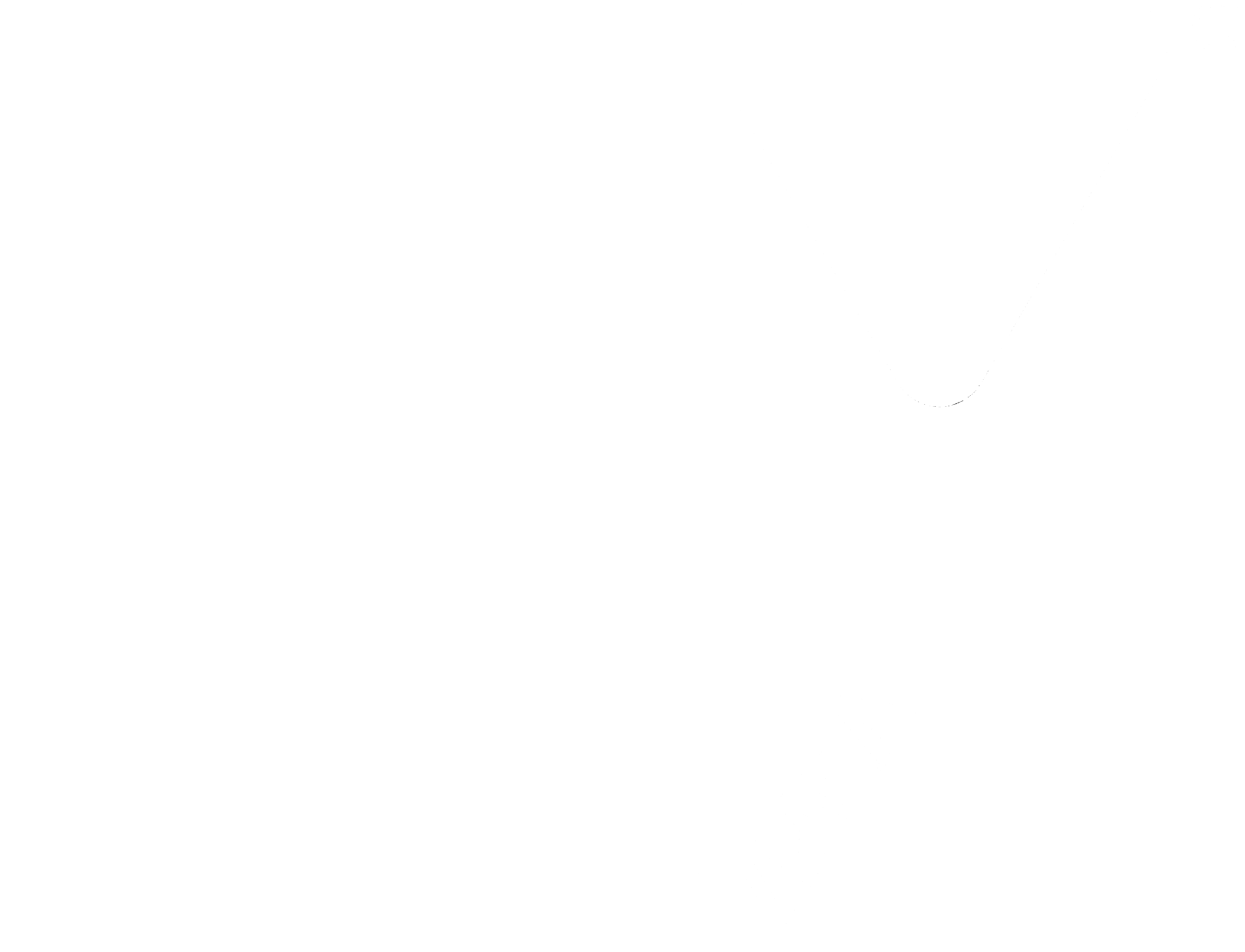 Florida Civic Advance Webinar Series
17 August 2023
Florida YMCA Youth In Government (YIG)
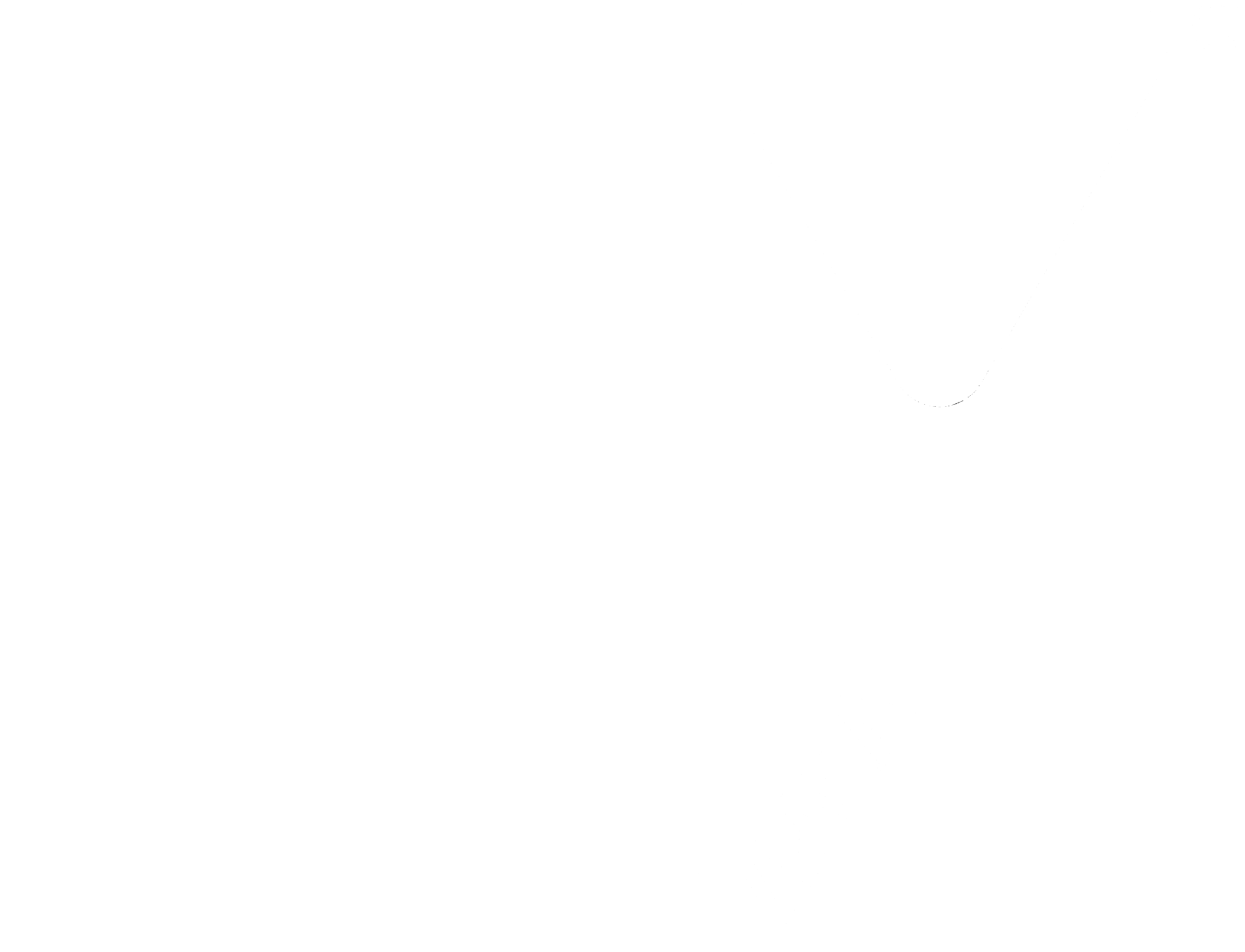 Founded in 1957, Florida YMCA Youth In Government (YIG) is a youth-run, youth-led program focused on developing leadership and life skills through active civic engagement and community service. 


HB807/SB1480: Student hours in YIG are Bright Futures eligible. 
Youth In Government teaches students to debate ideas and not people.
Builds confidence and public speaking.
Creates a space for understanding.
National YMCA program with local, sate, national and global opportunities for Gen-Z.
Changemakers Summit
v
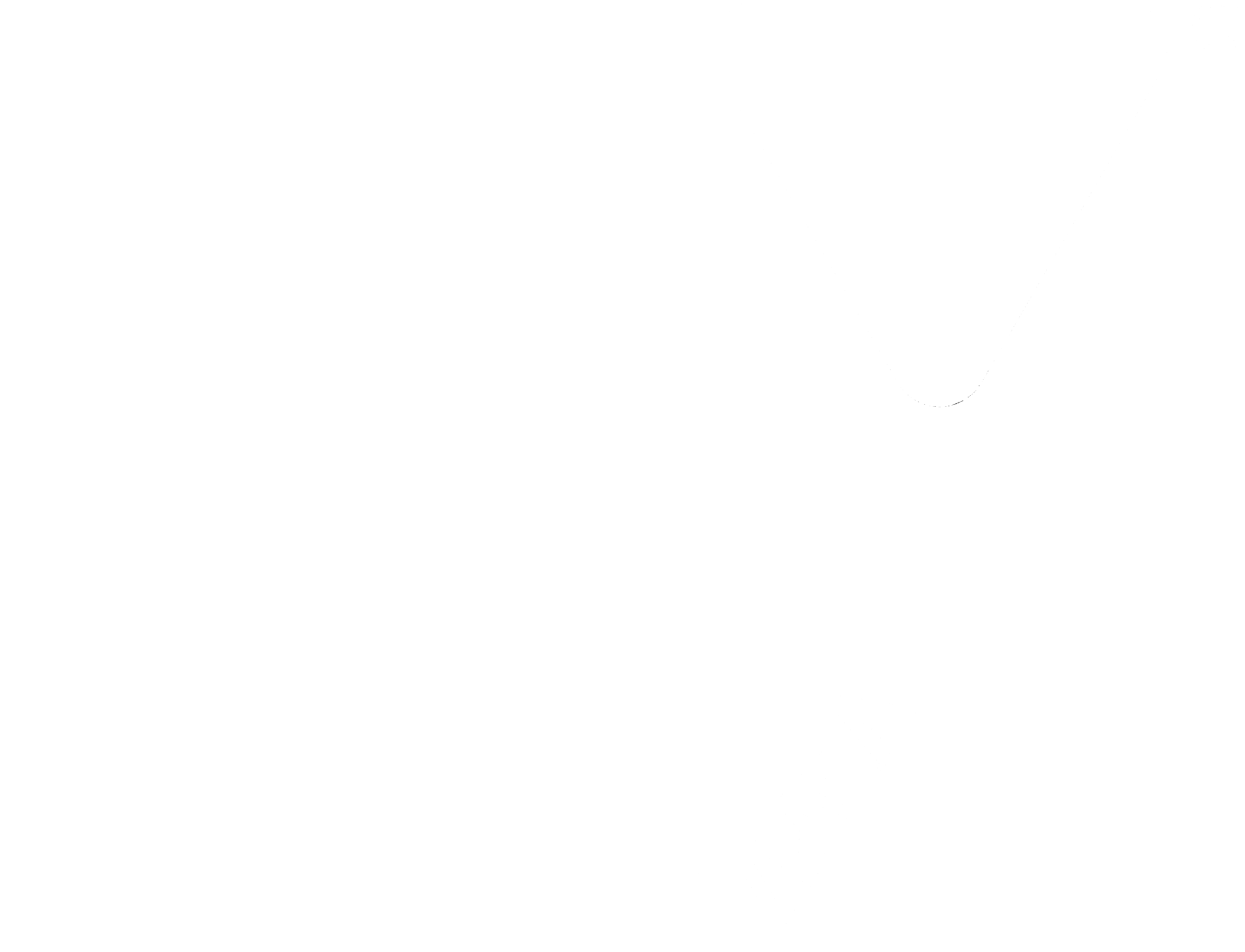 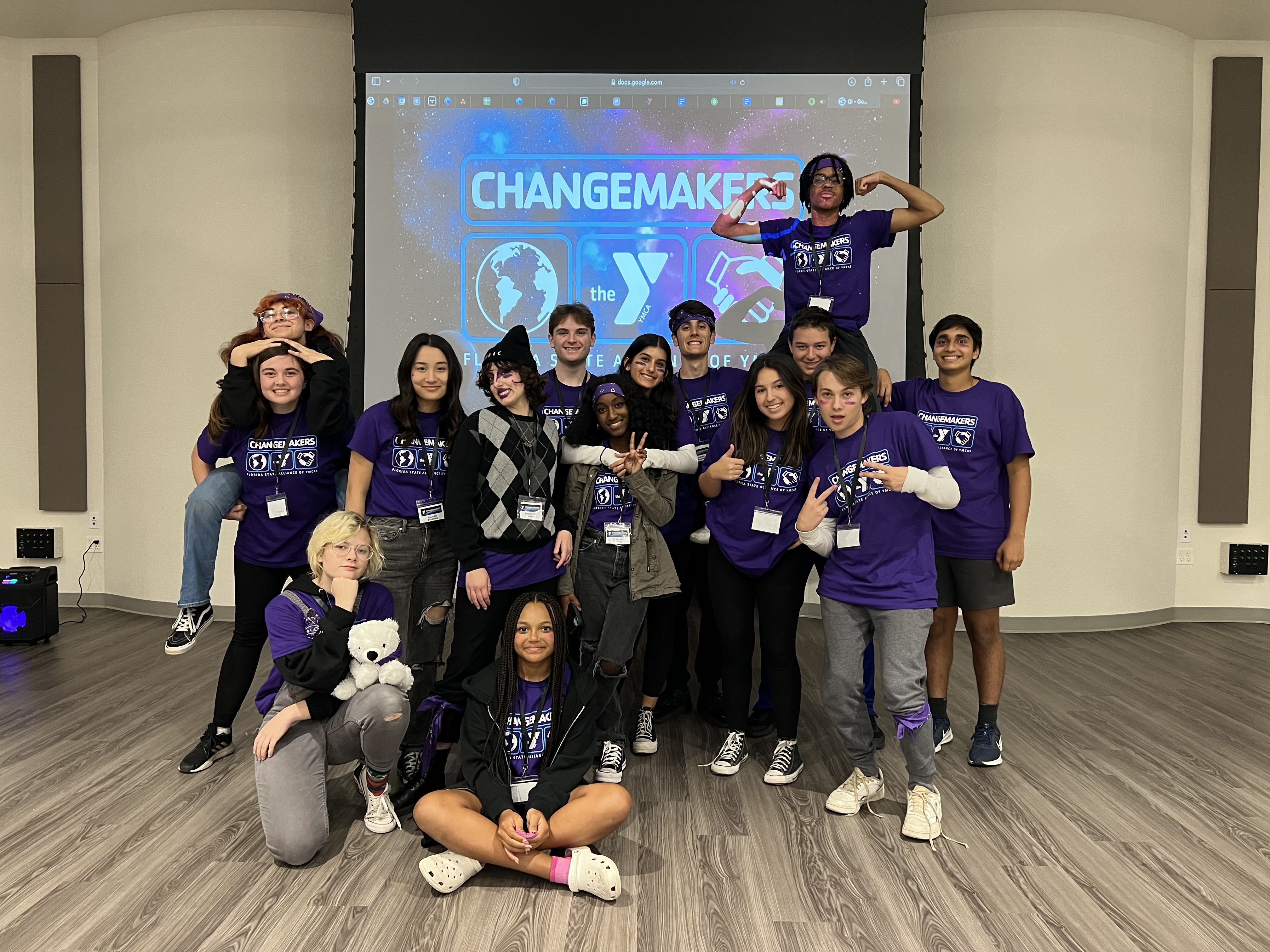 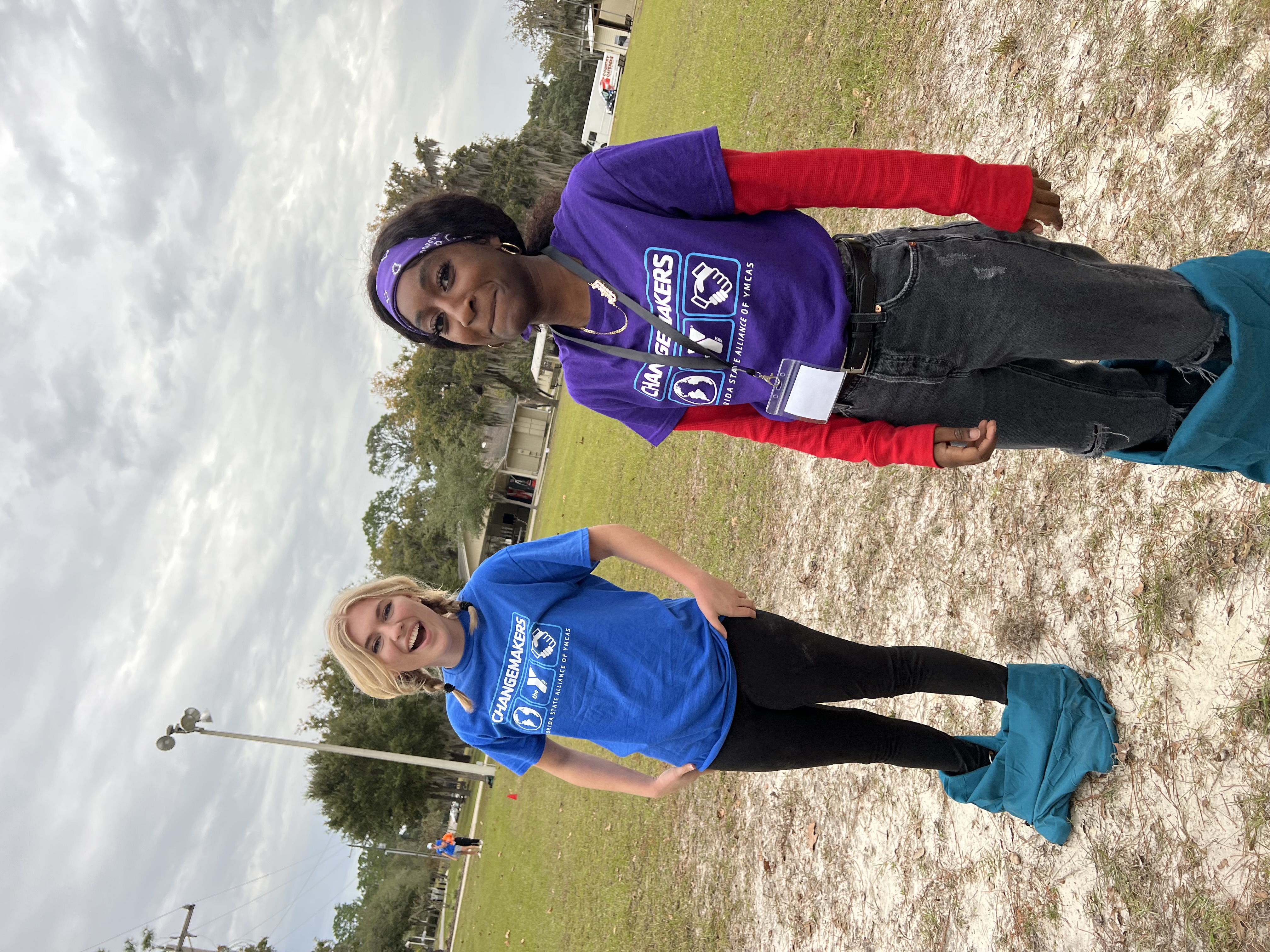 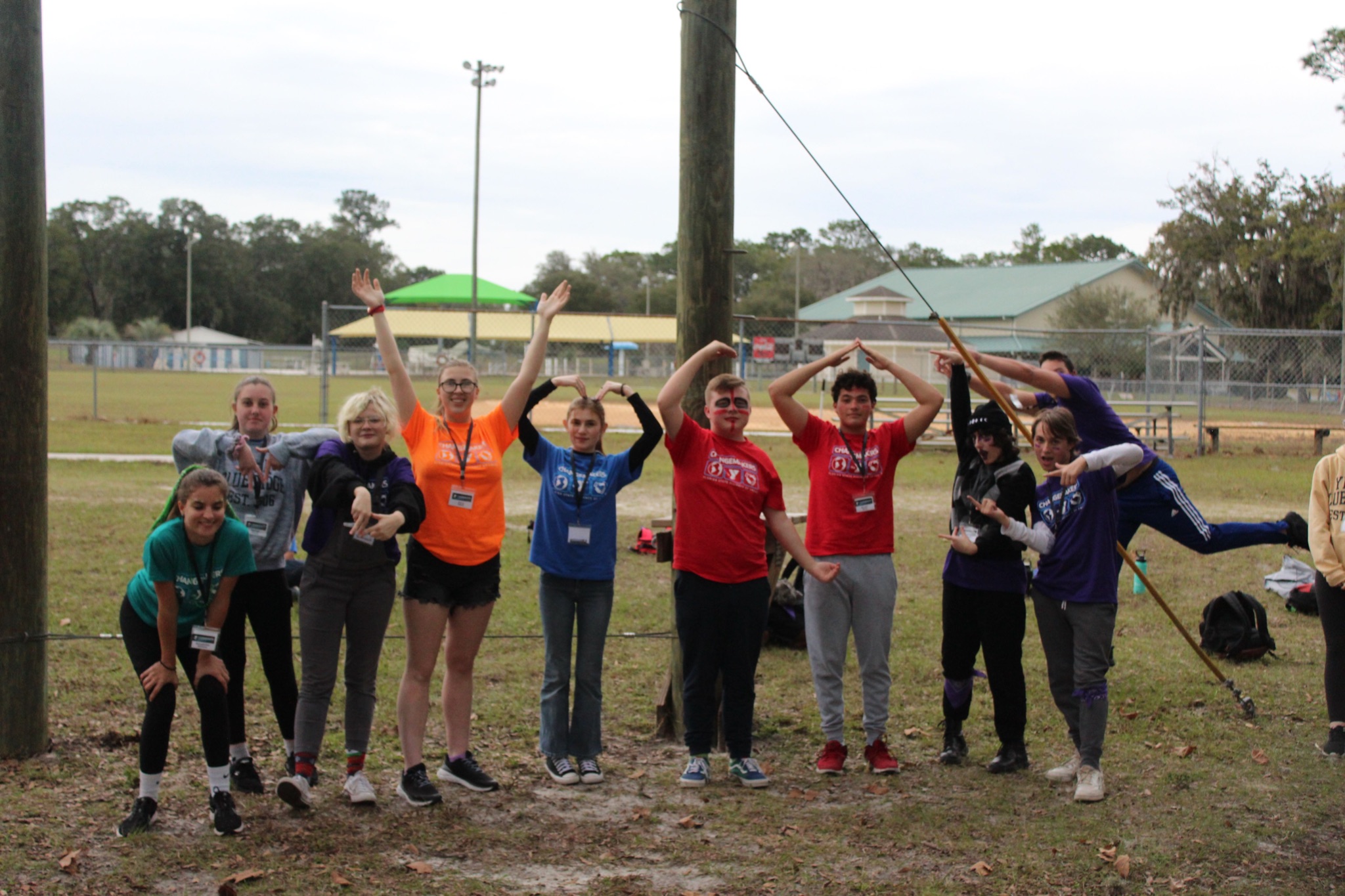 As part of the YMCA State Alliance, teen changemakers summit offers Gen-Z leaders from all YMCA programs to attend workshops on leadership development, character development and civic engagement.
State Assembly Conference
v
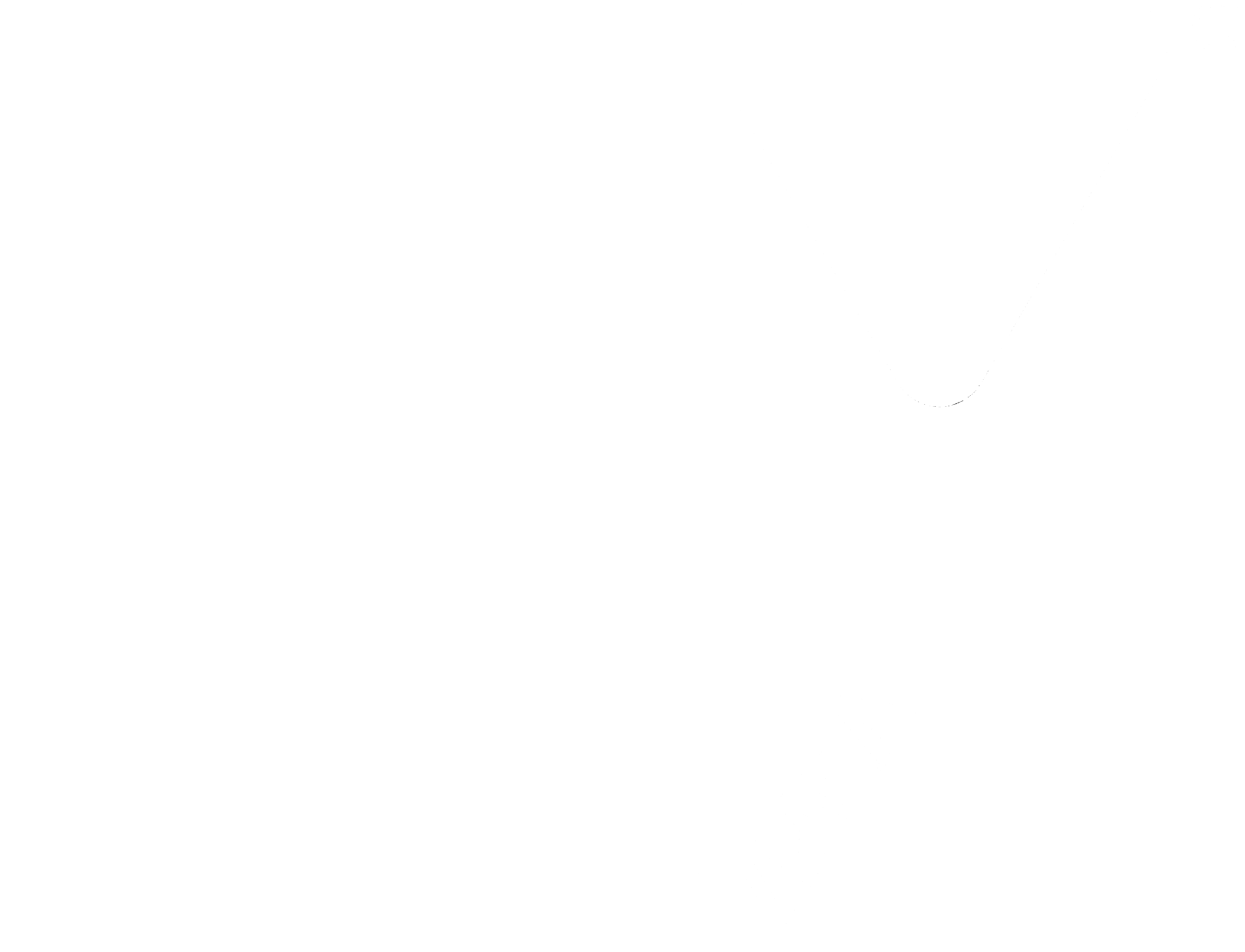 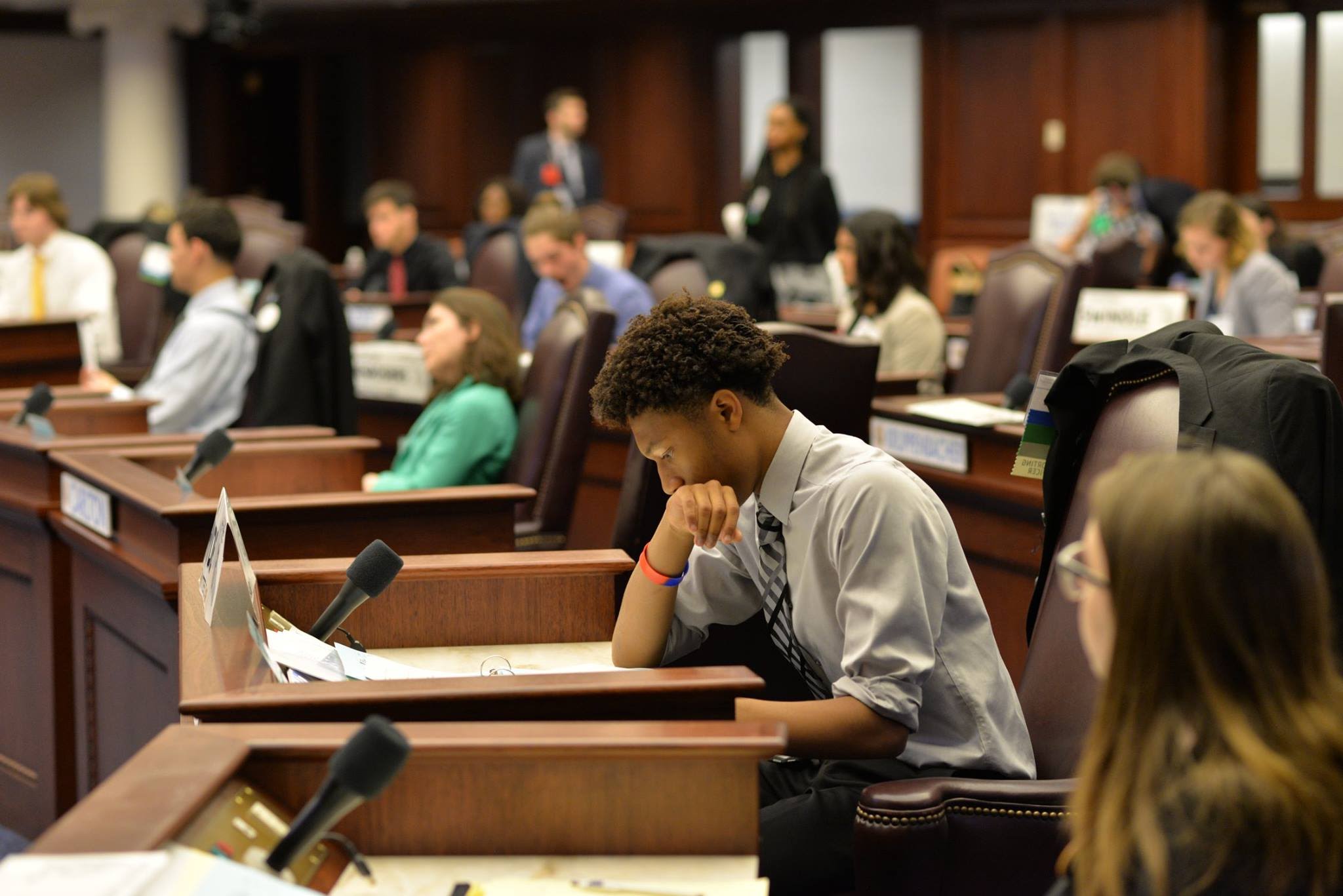 Simulations are proven to be one of the best ways to learn, especially for civics. Each year, Youth In Government’s high school students participate in an immersive state government simulation hosted in the Florida Capital.

186 High School students from across Florida February2023.
38 Middle School students in attendance.
Model Legislator
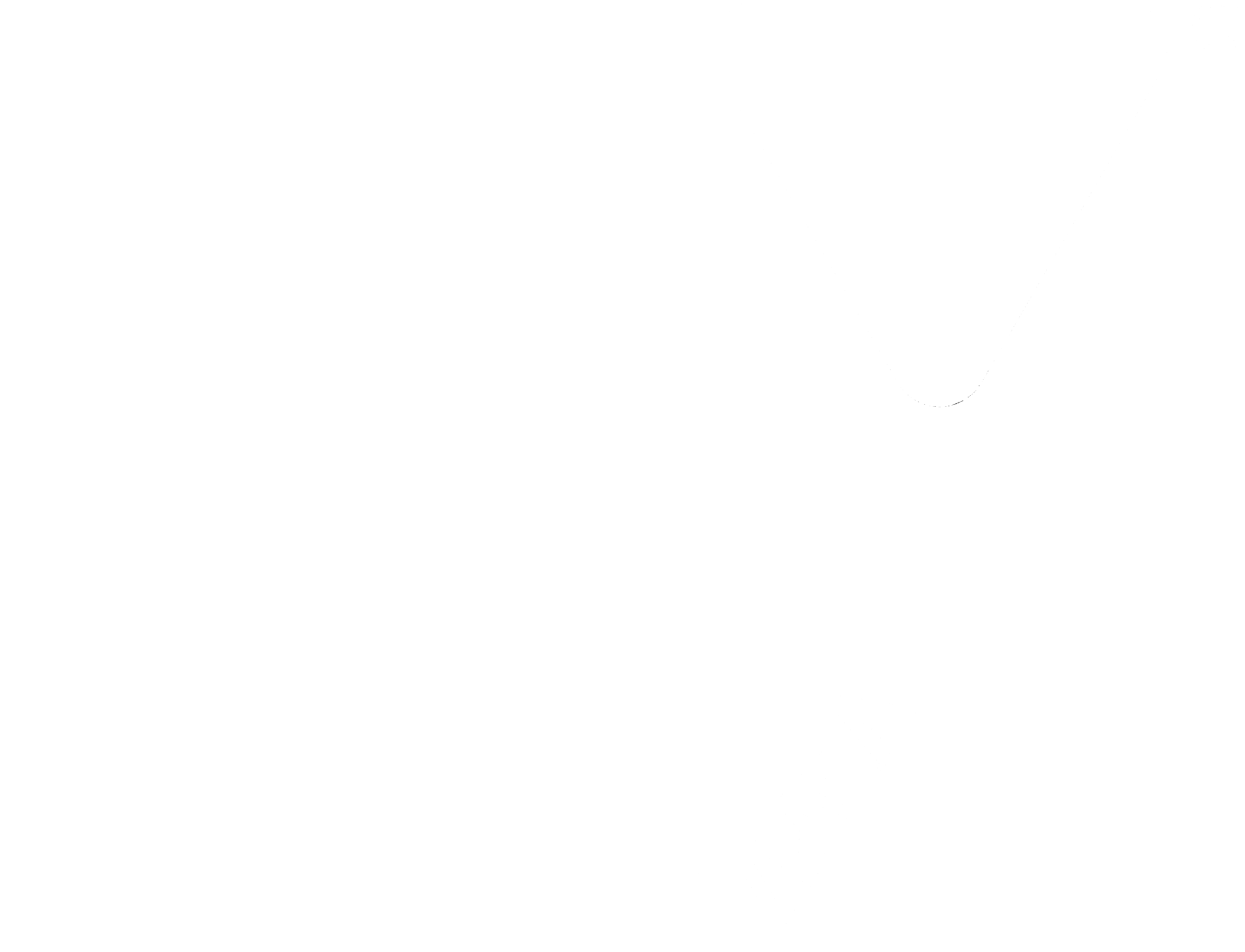 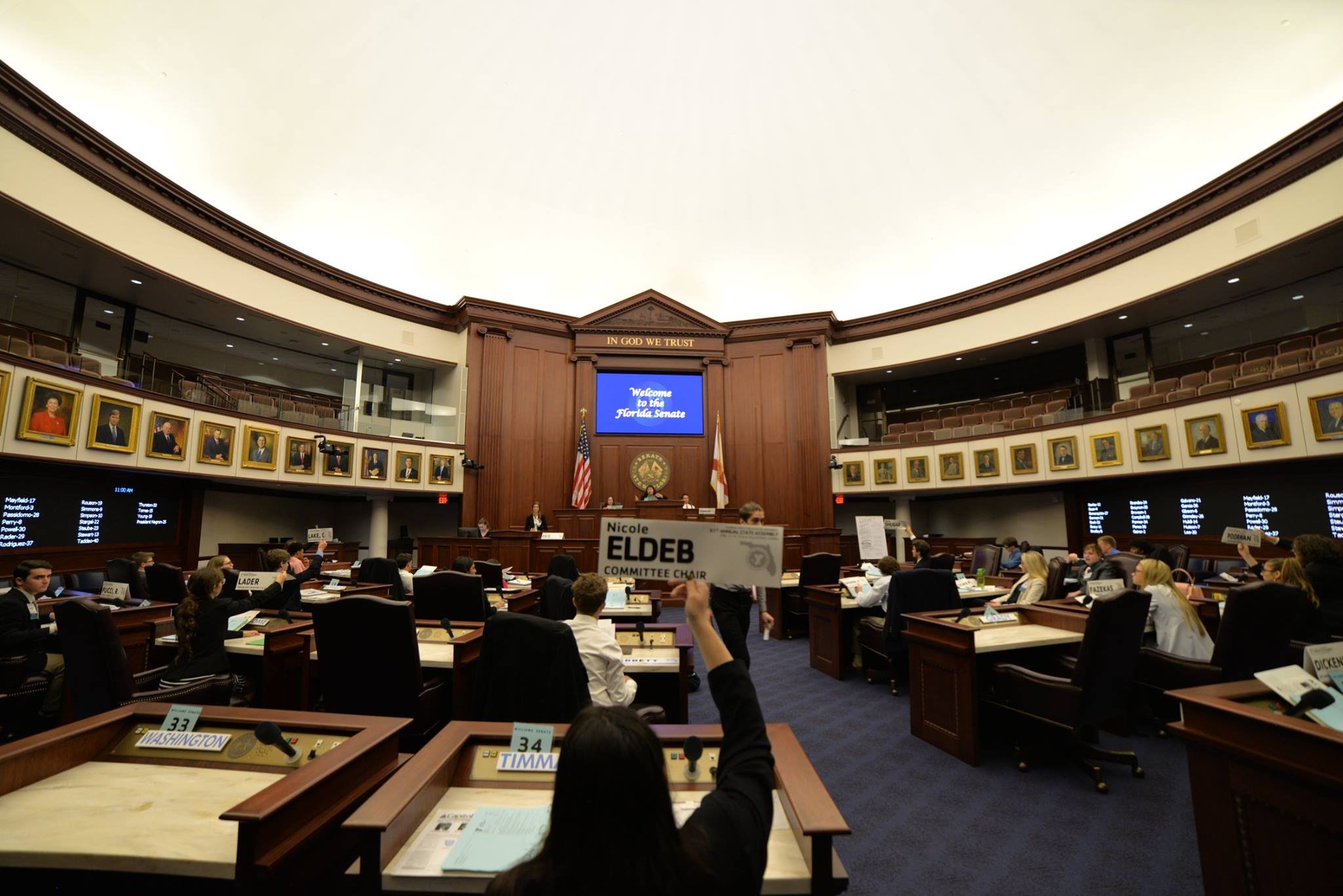 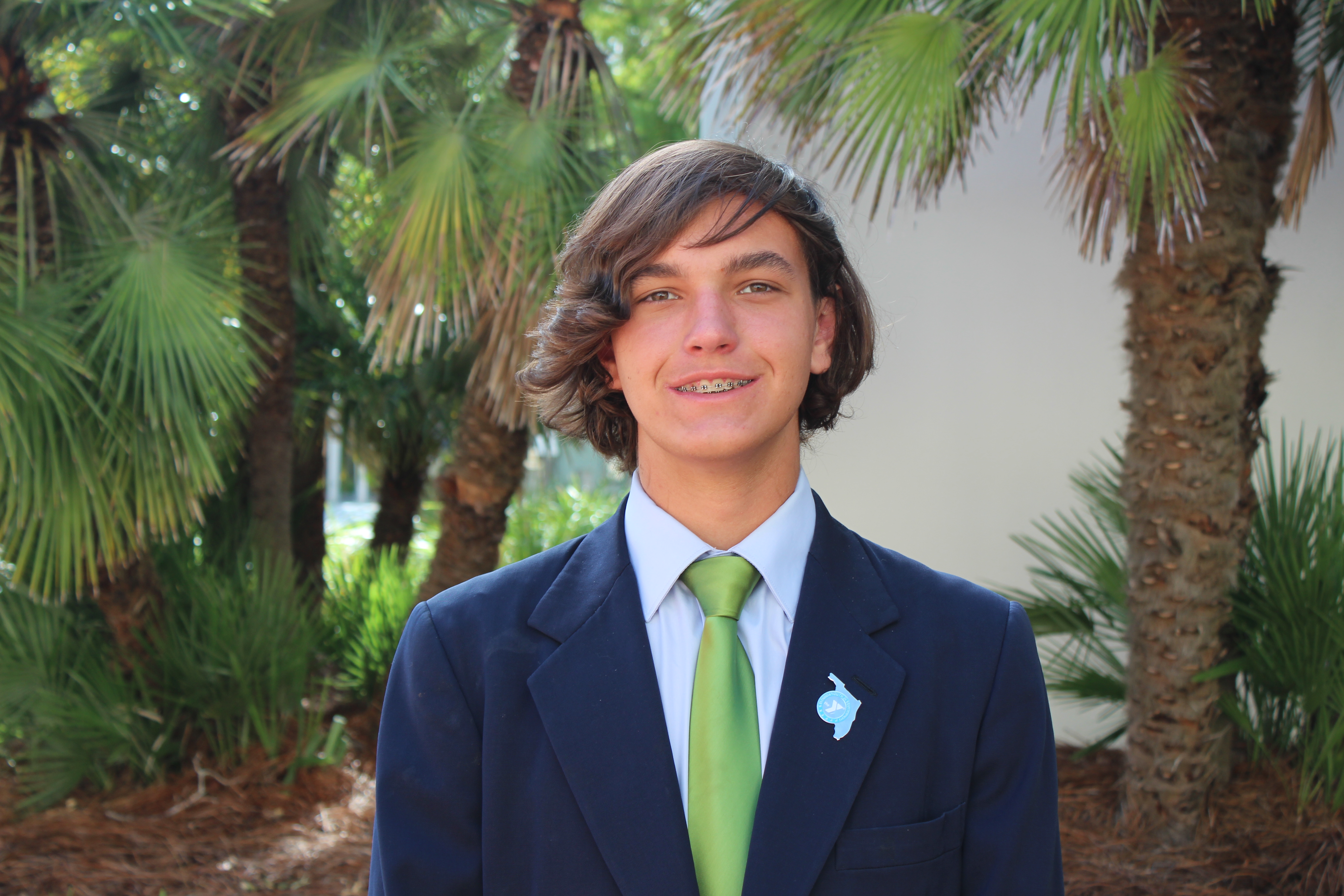 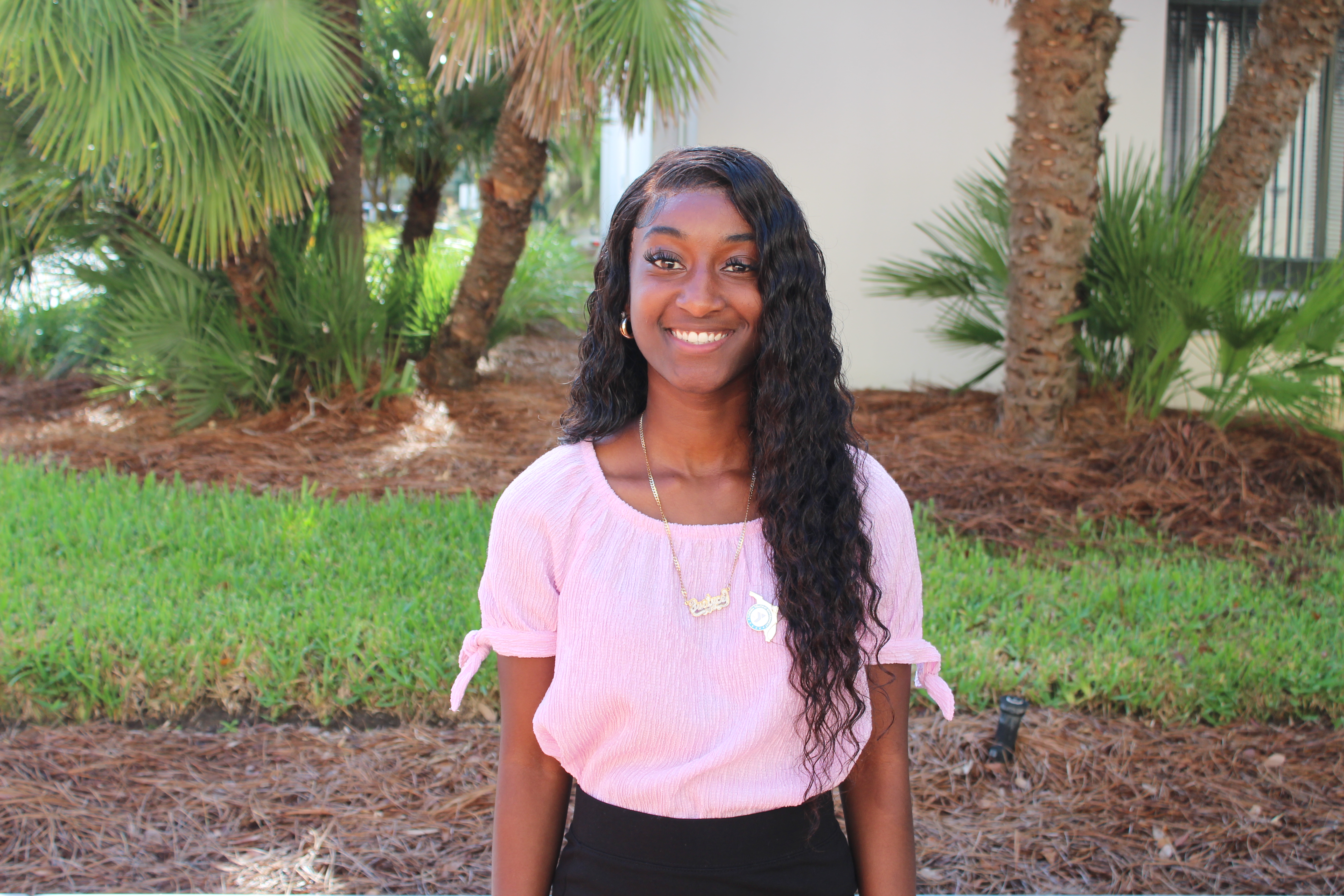 Williams House 
Speaker
Williams Senate President
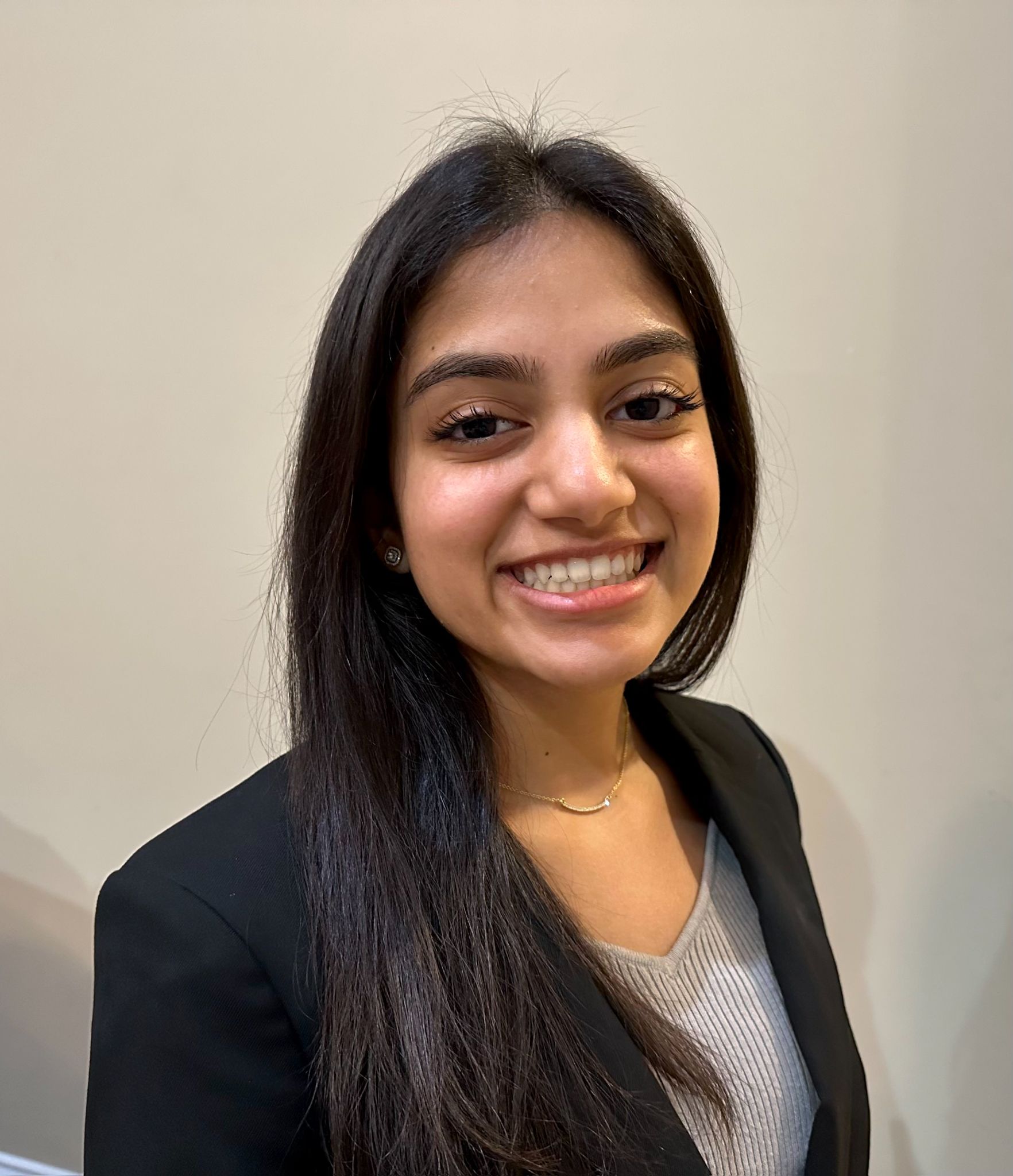 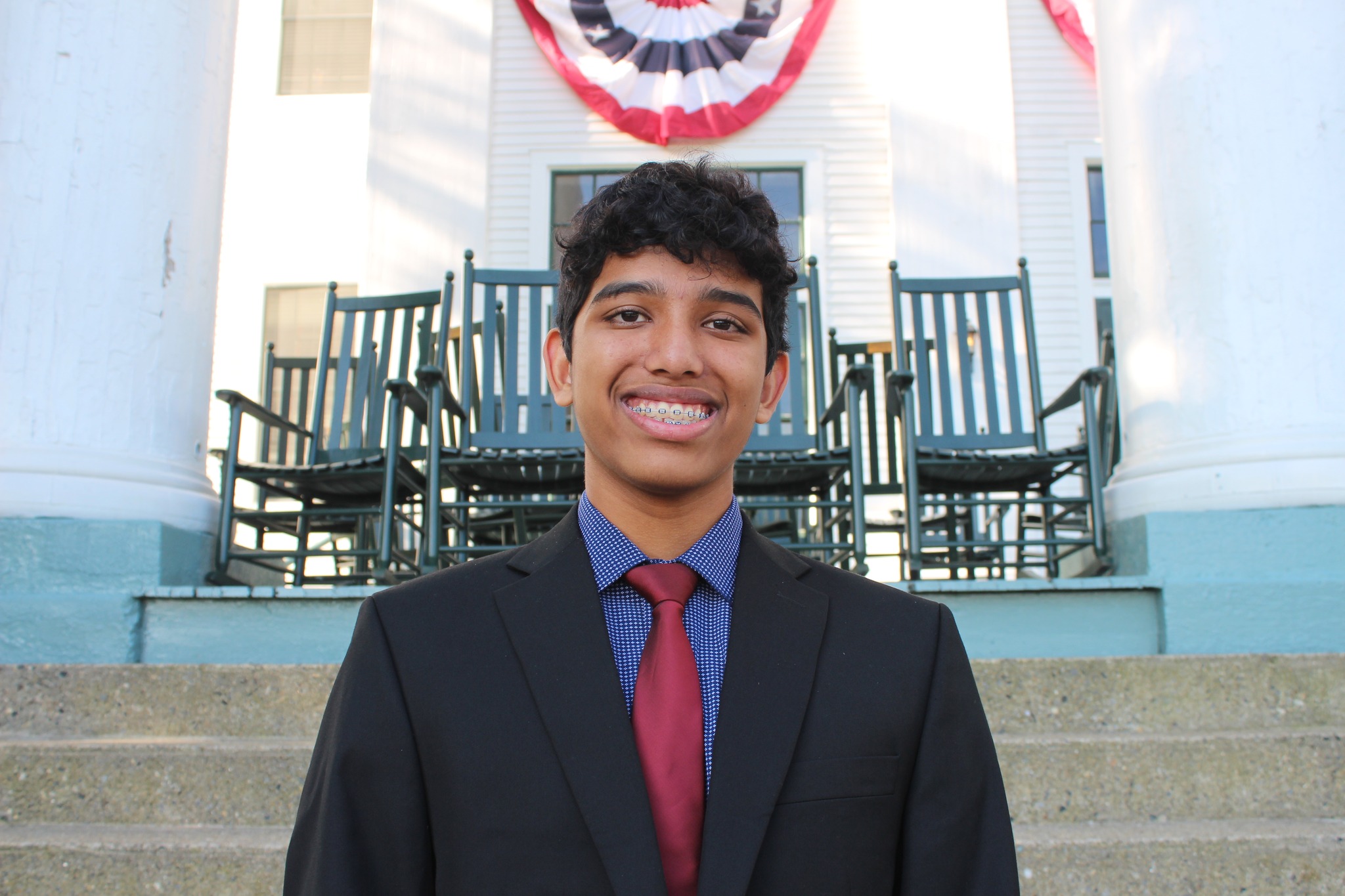 Students in the legislative program arrive at State Assembly with a written and researched bill
Sullivan House 
Speaker
Sullivan Senate
President
Executive Officers
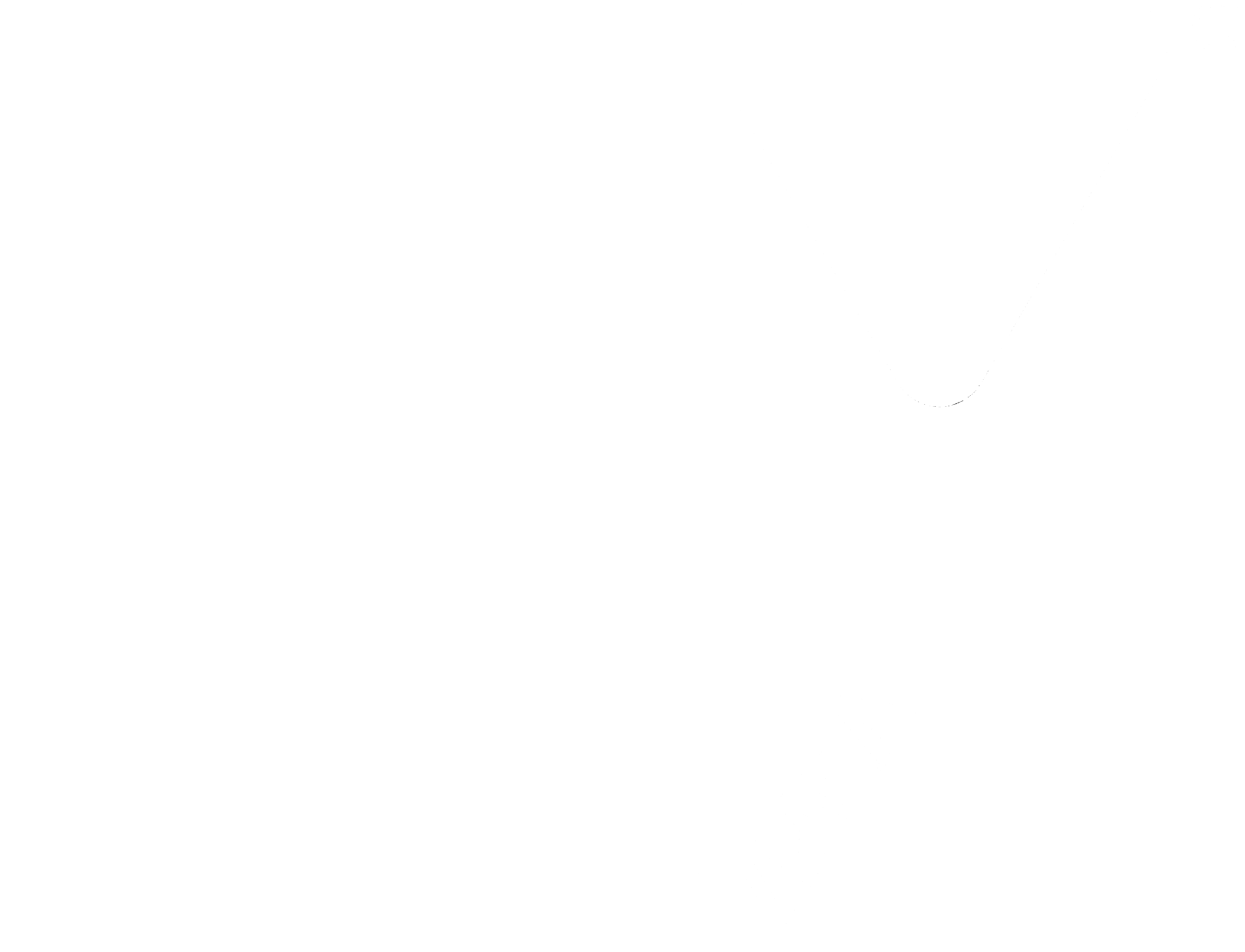 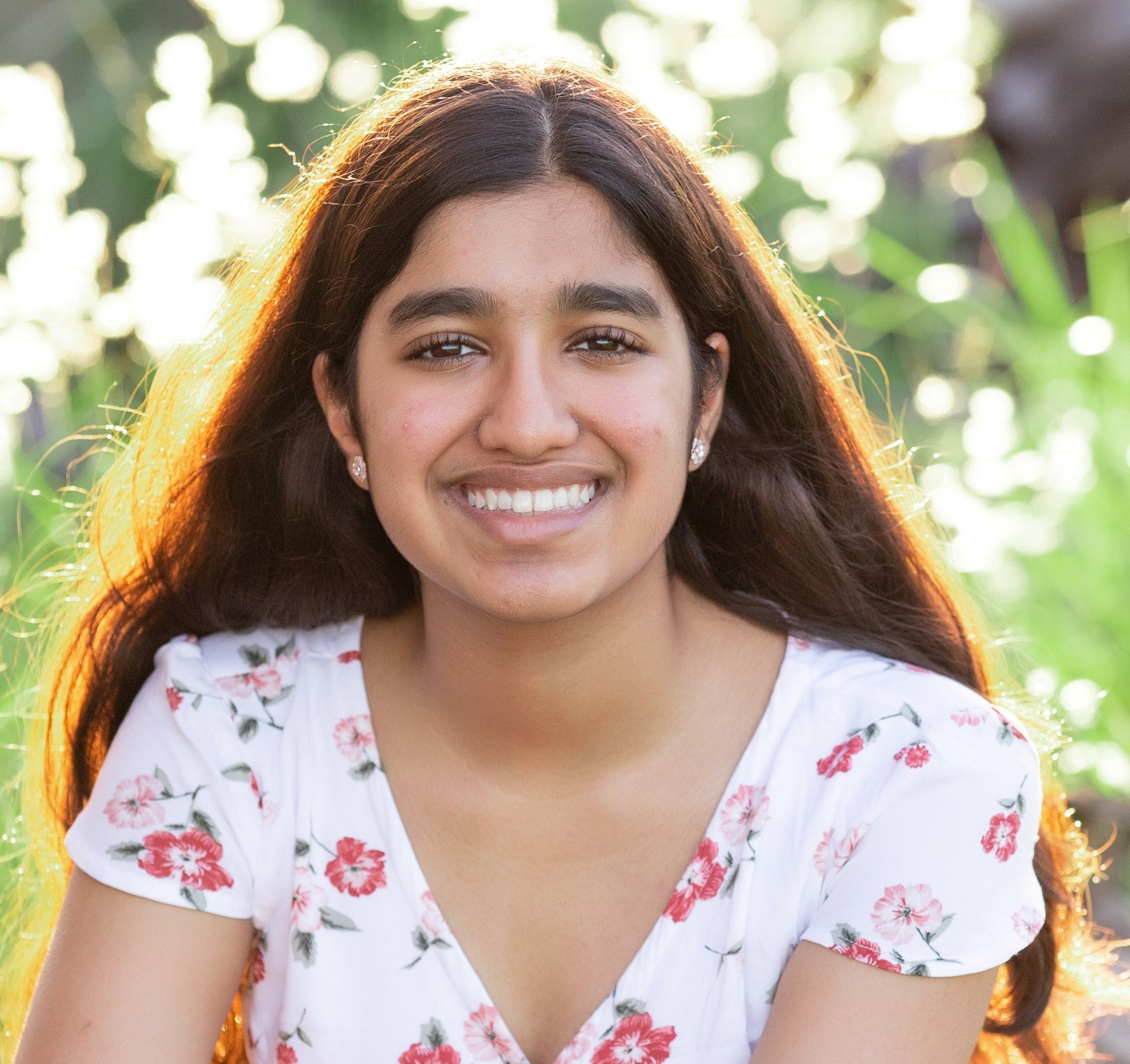 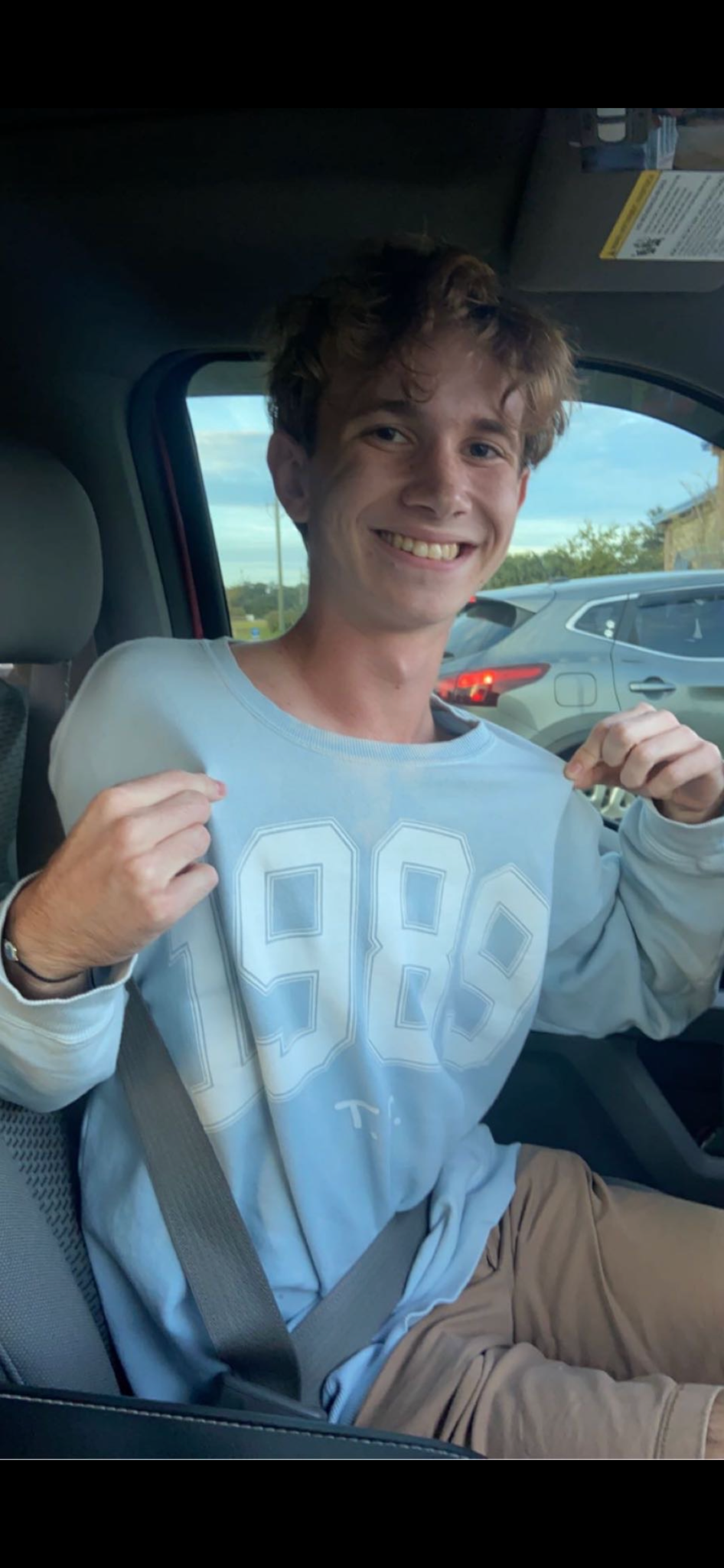 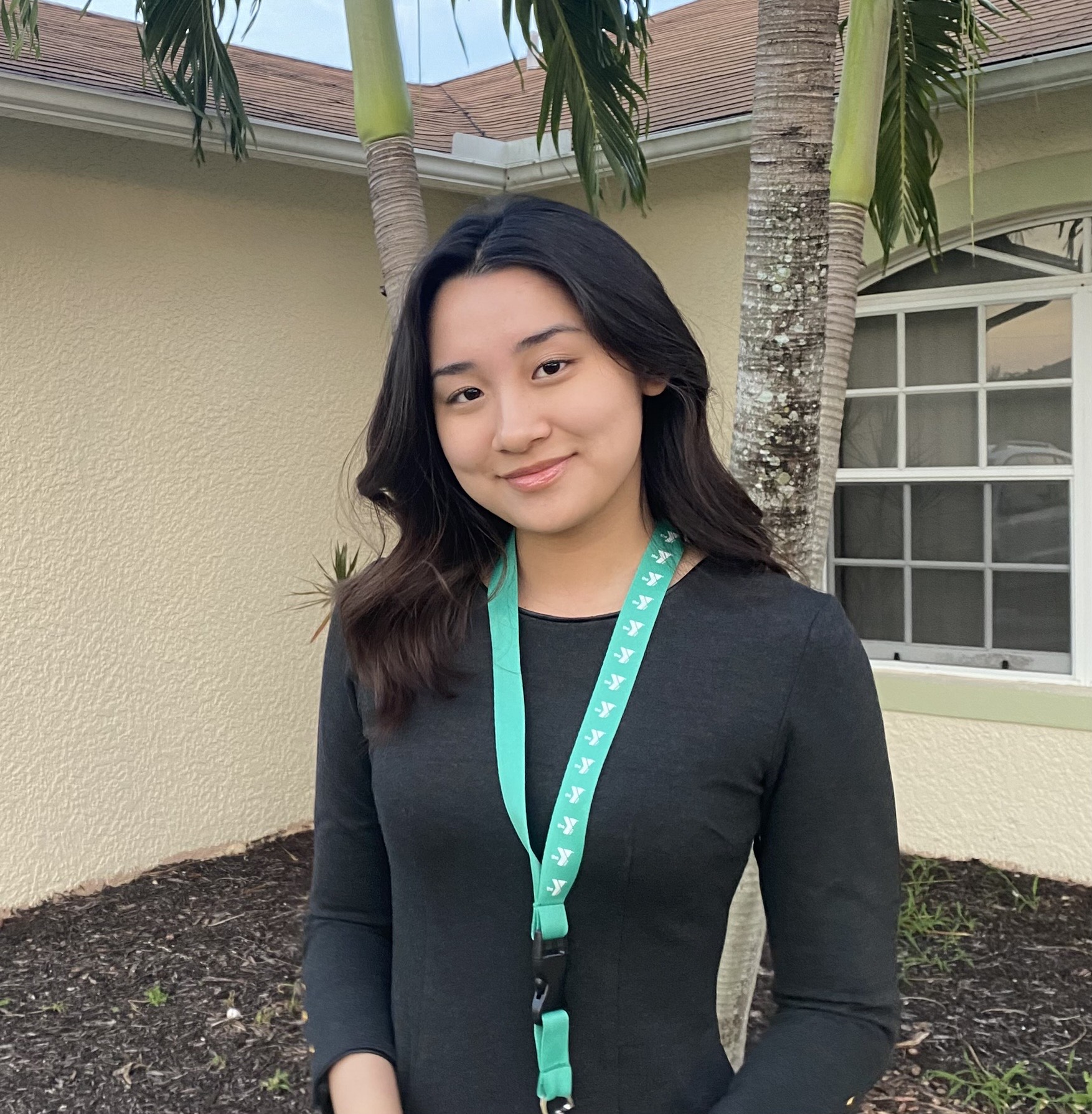 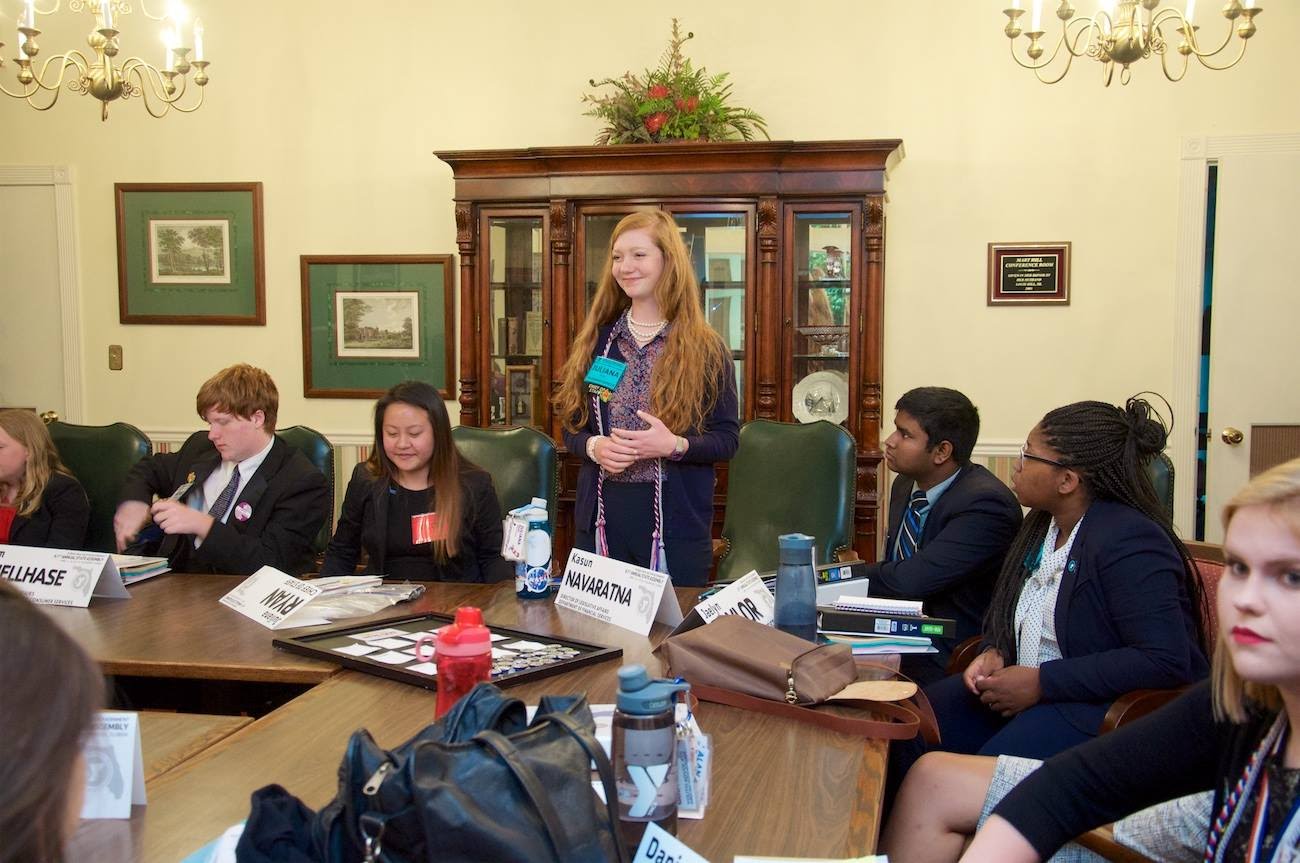 Lt. Governor
Youth Governor
Chief of Staff
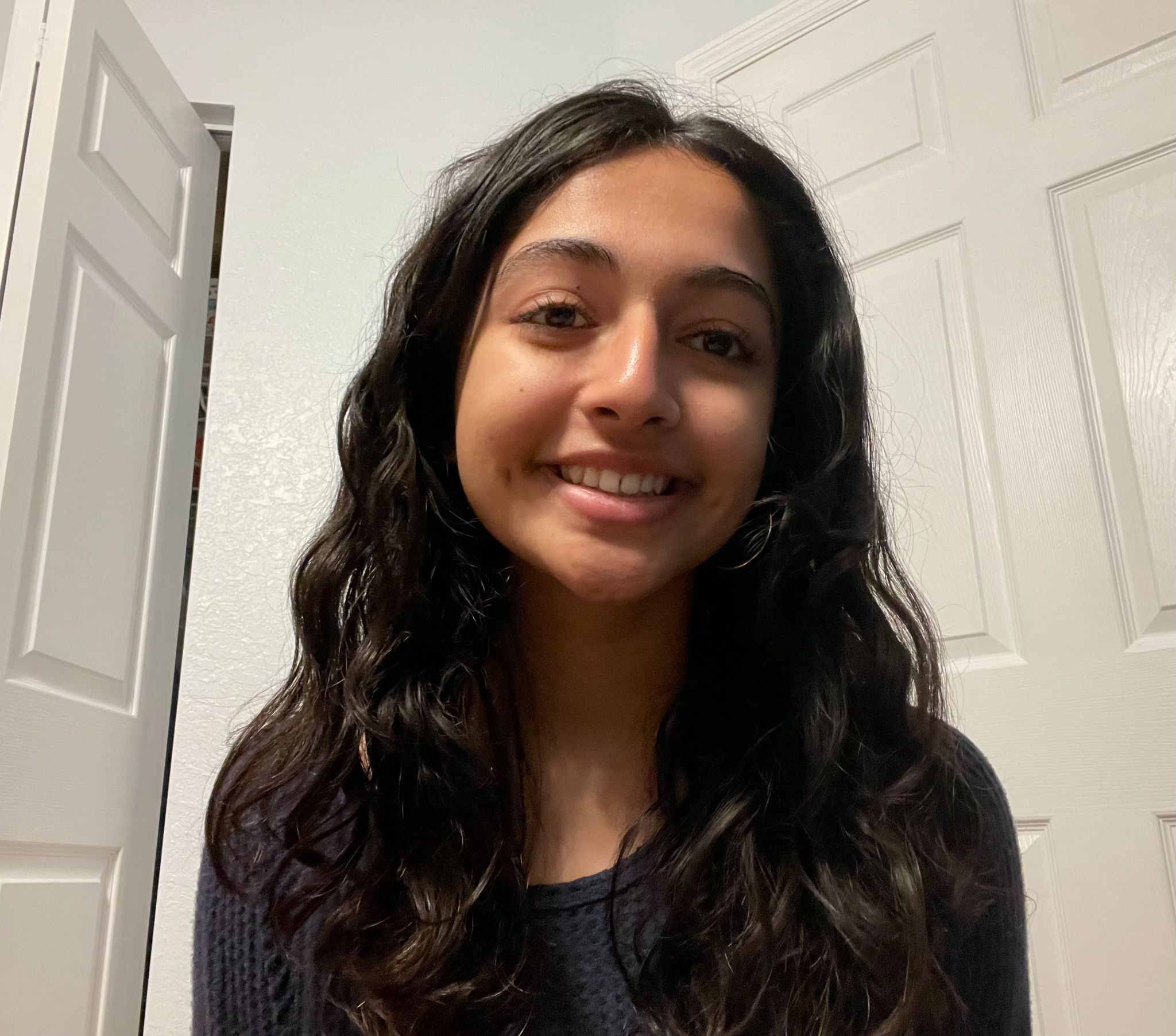 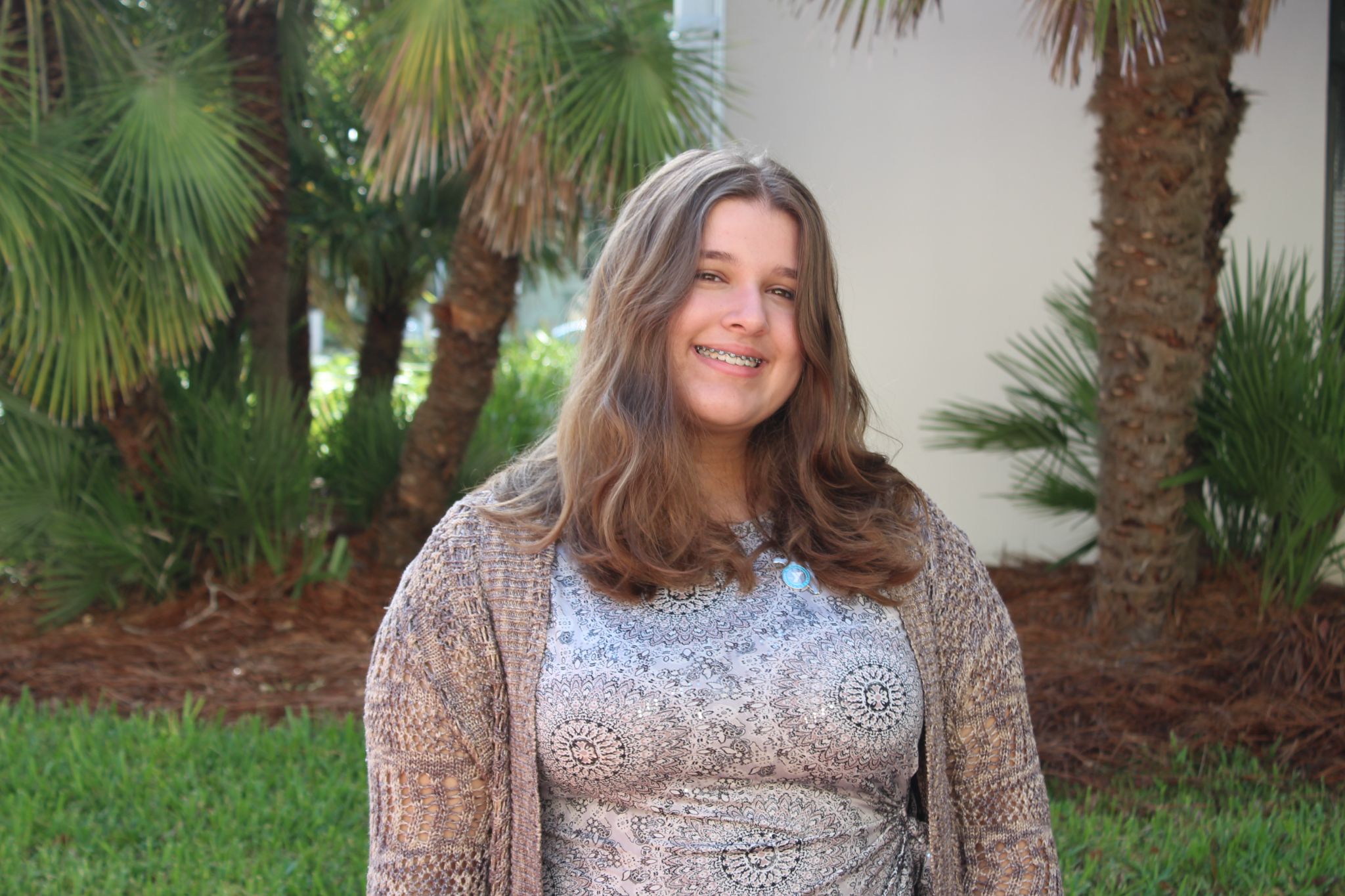 Students are part of the elected cabinet members, who hear top bills from the legislative branch and work with their department heads to research policy.
Commissioner 
of Agriculture
Chief Financial Officer
Judicial Program
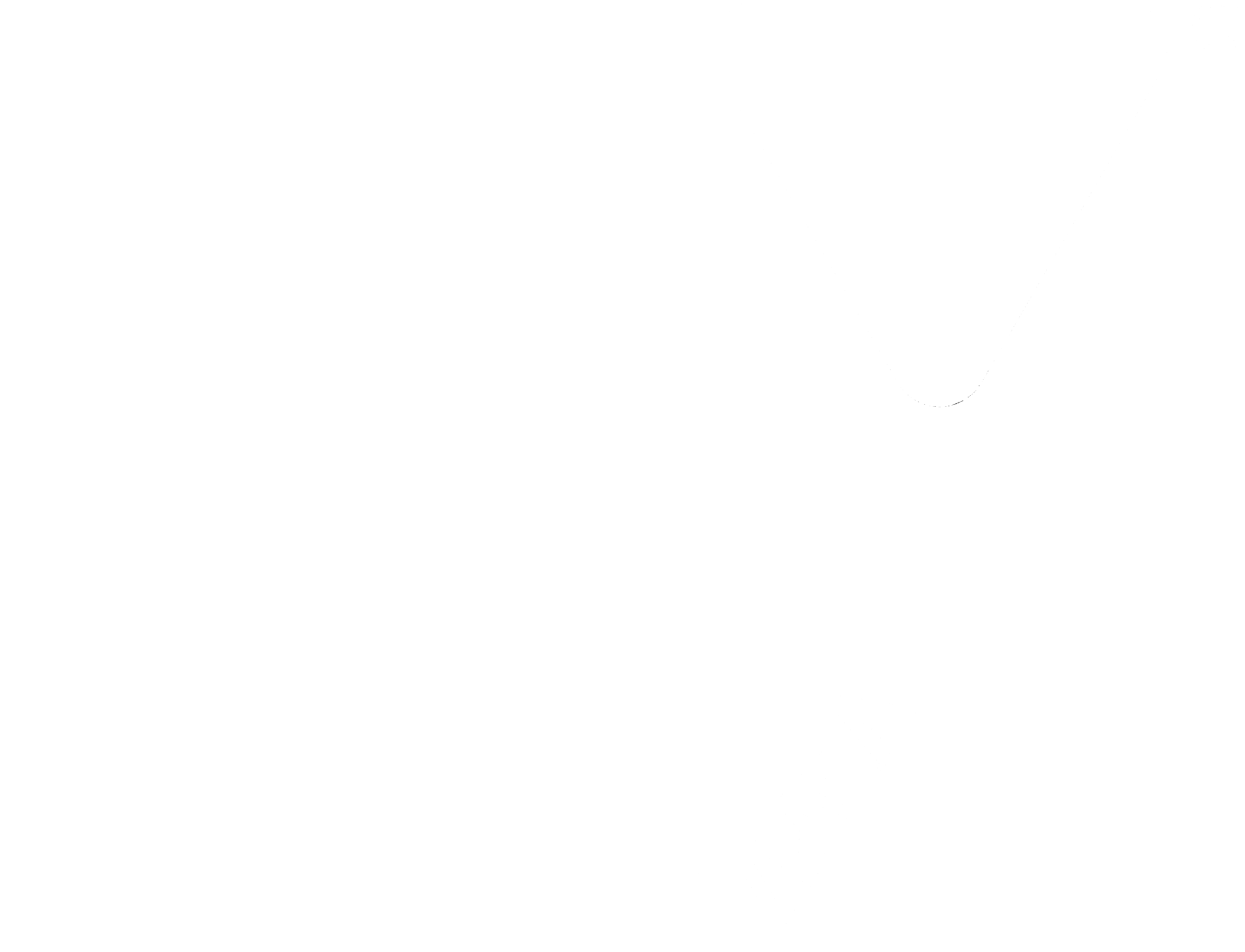 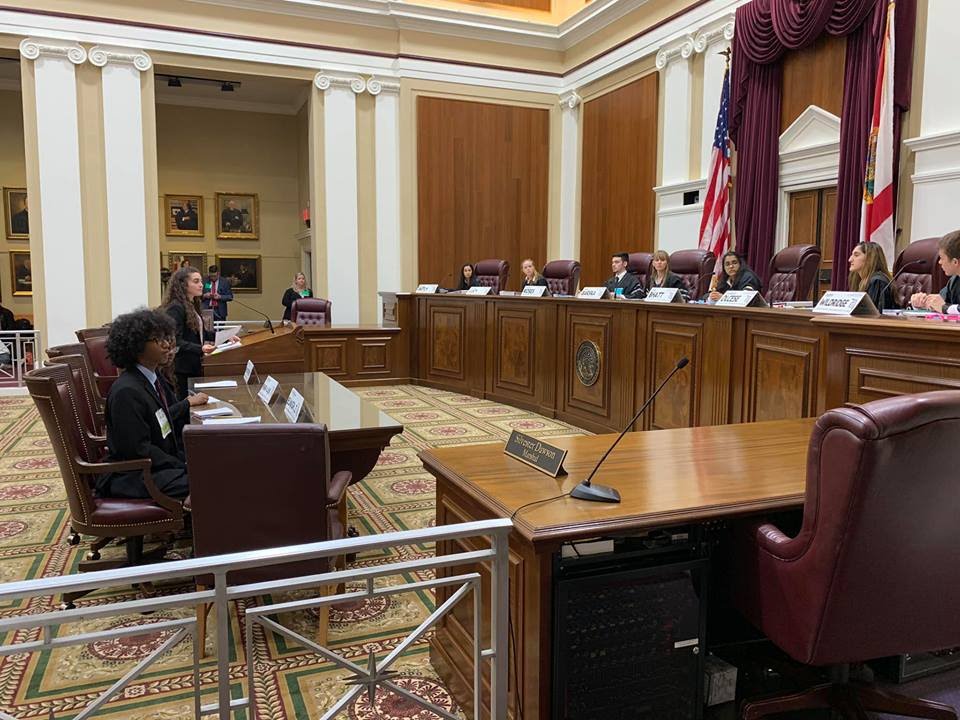 Senior Justice 2022
Chief Justice
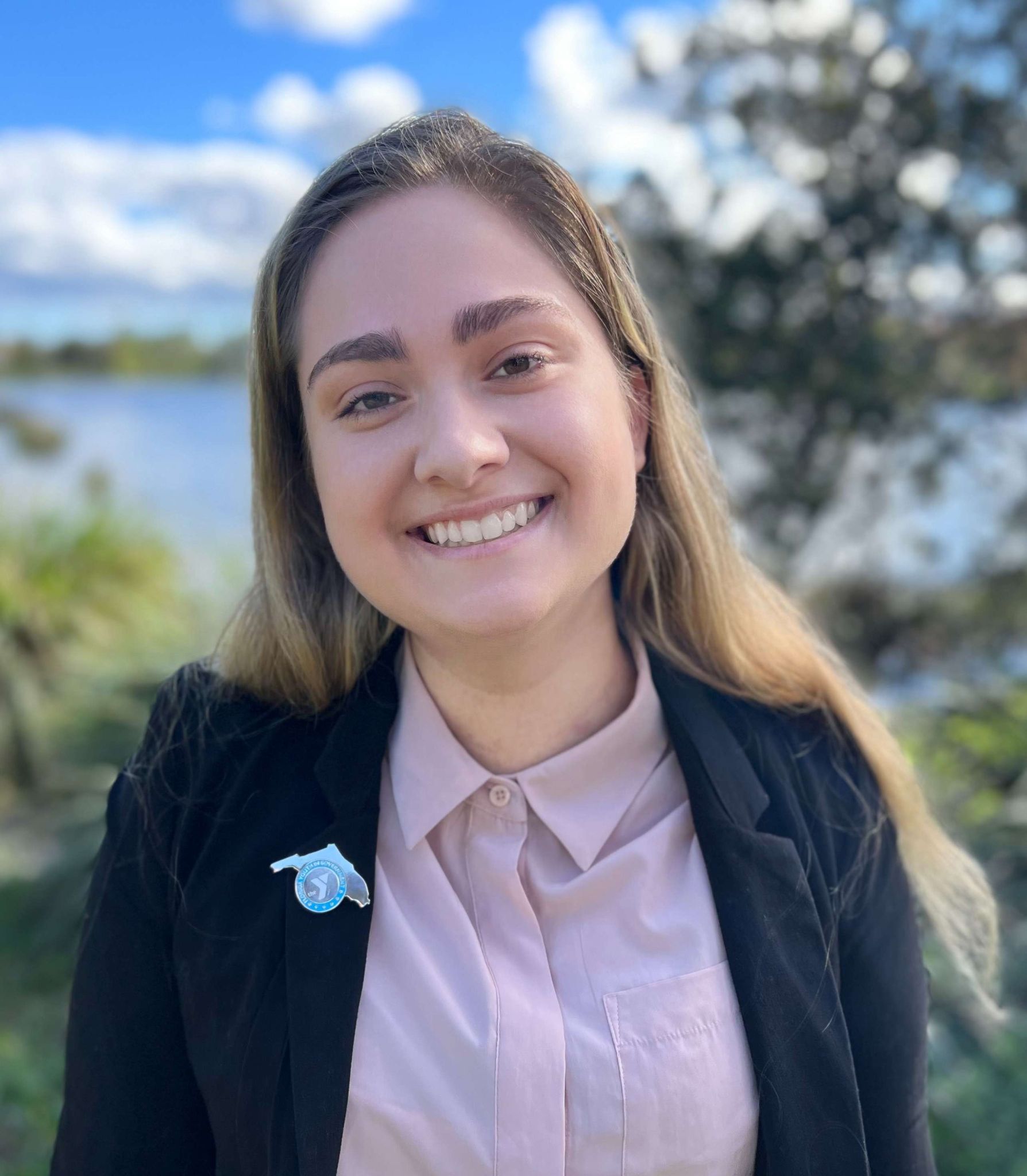 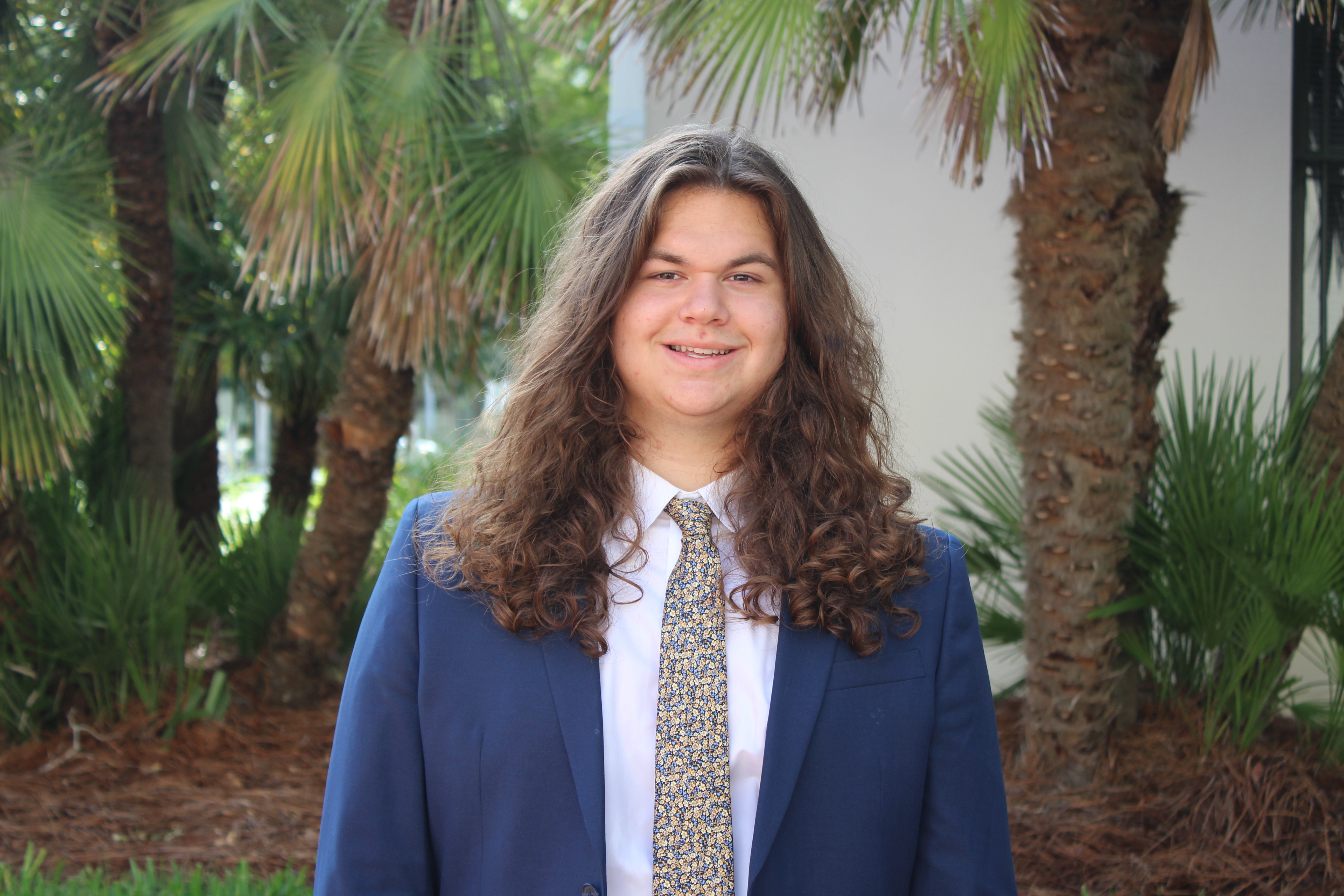 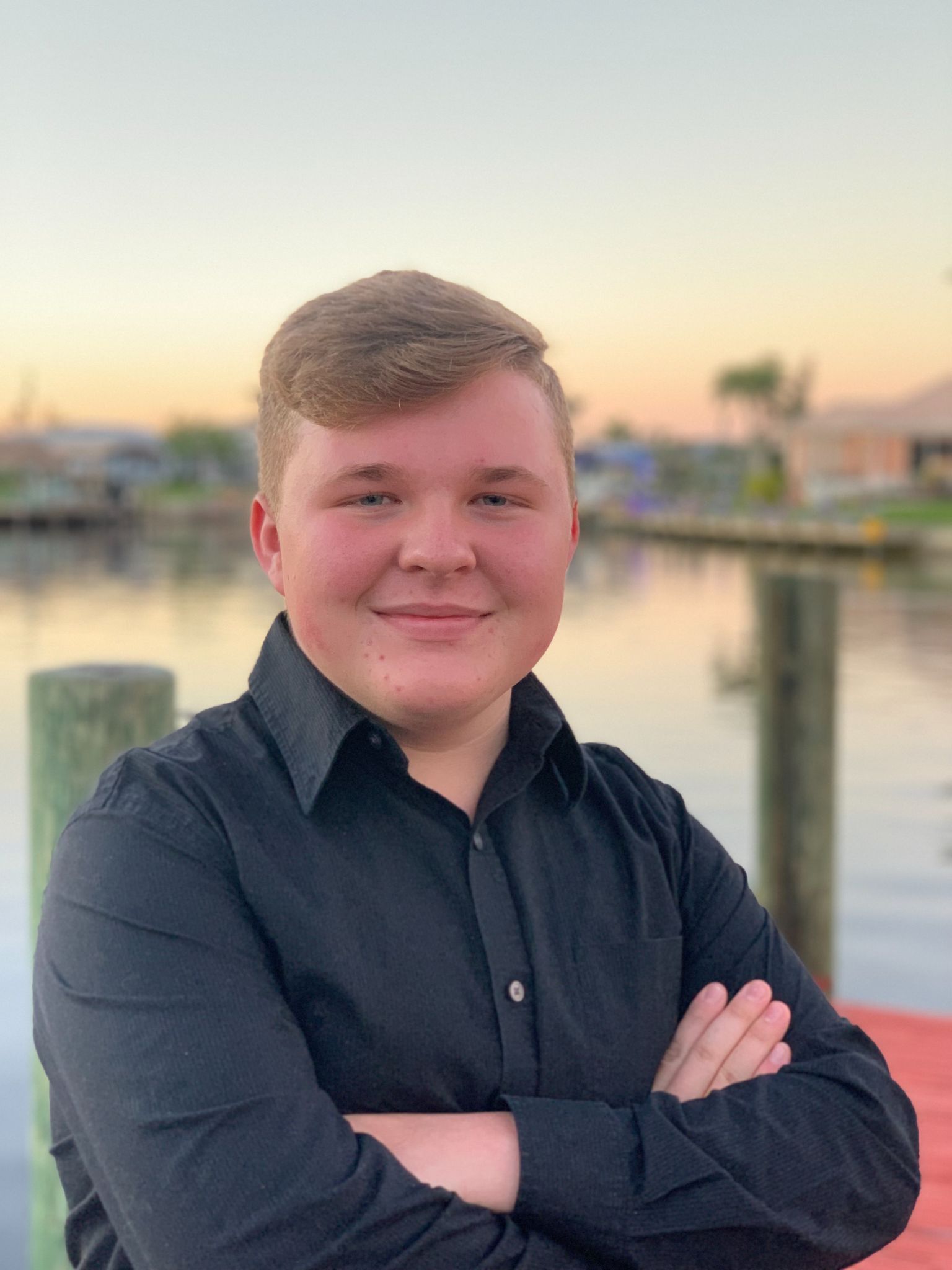 Attorney General
Students act as Attorneys and Delegate Justices. They will learn to argue for both sides of the case and apply applicable legal precedents and principles. They will find issues within the cases and argue for petitioner and/or respondent.
Improving Civic Education in Florida
USFSP YMCA Civic Fellows Program
Funded by a legislative appropriation, this is an academic year-long program, for which selected YMCA Youth In Government students earn six (6) credits at USFSP  for participation in the program.
POS 3182 Florida Politics and Government 
LDR 3263 Community Leadership Practicum: Civic Fellows Program

Students participate in the Weekly Chapter Meetings at their local YMCA, the Youth Changemakers Summit in November, the State Assembly in Tallahassee in February/April, and the USFSP YMCA Civics Institute at the University of South Florida in St. Petersburg in June.  

The overall goals of the Civics Fellows Program include the following:
Deepening understanding of government and its impact
Improving civic engagement by the next generation of leaders
Increasing rates of youth participation in important societal institutions including volunteering, voting, and school events
Providing hands-on experiences in government and public service
Introducing college life to high school students through a summer institute program
Curriculum Development for Civic Fellows Program
At the Civics Institute the YMCA students learn about Florida Politics and Government and participate in leadership development workshops while experiencing life on a college campus.

Two 3-credit courses:

POS 3182 Florida Politics and Government 
LDR 3263 Community Leadership Practicum: Civic Fellows Program
Summer Civics Institute at USF St. Pete
Seminars and Lectures 

Workshops

Field trips (e.g. Pinellas County Supervisor of Elections, Criminal Justice Center, city halls, County Commission, School Board)

guest speakers (e.g., the Governor, Lt. Governor, Speaker of the Florida House and other State Representatives, State Senators, County Commissioners, Mayors, City Council Members, judges, attorneys, lobbyists, journalists)

service-learning opportunities (beach clean-ups, food pantry, literacy programs)

cultural activities in Tampa Bay (Dali Museum, James Museum, Tampa Bay Rays MLB, Museum of Fine Arts, Florida Holocaust Museum, Clearwater Marine Aquarium, Pinellas County Parks)
LDR 3263 Community Leadership PracticumStudent Learning Outcomes
LDR 3263 Community Leadership Practicum: Civic Fellows Program
Leadership Assessments
Workshops, such as
What it means to be a T.E.A.M. - Together Everyone Achieves More 
Leadership and Ethics: An Introduction 
Communication 
Conflict and Communication
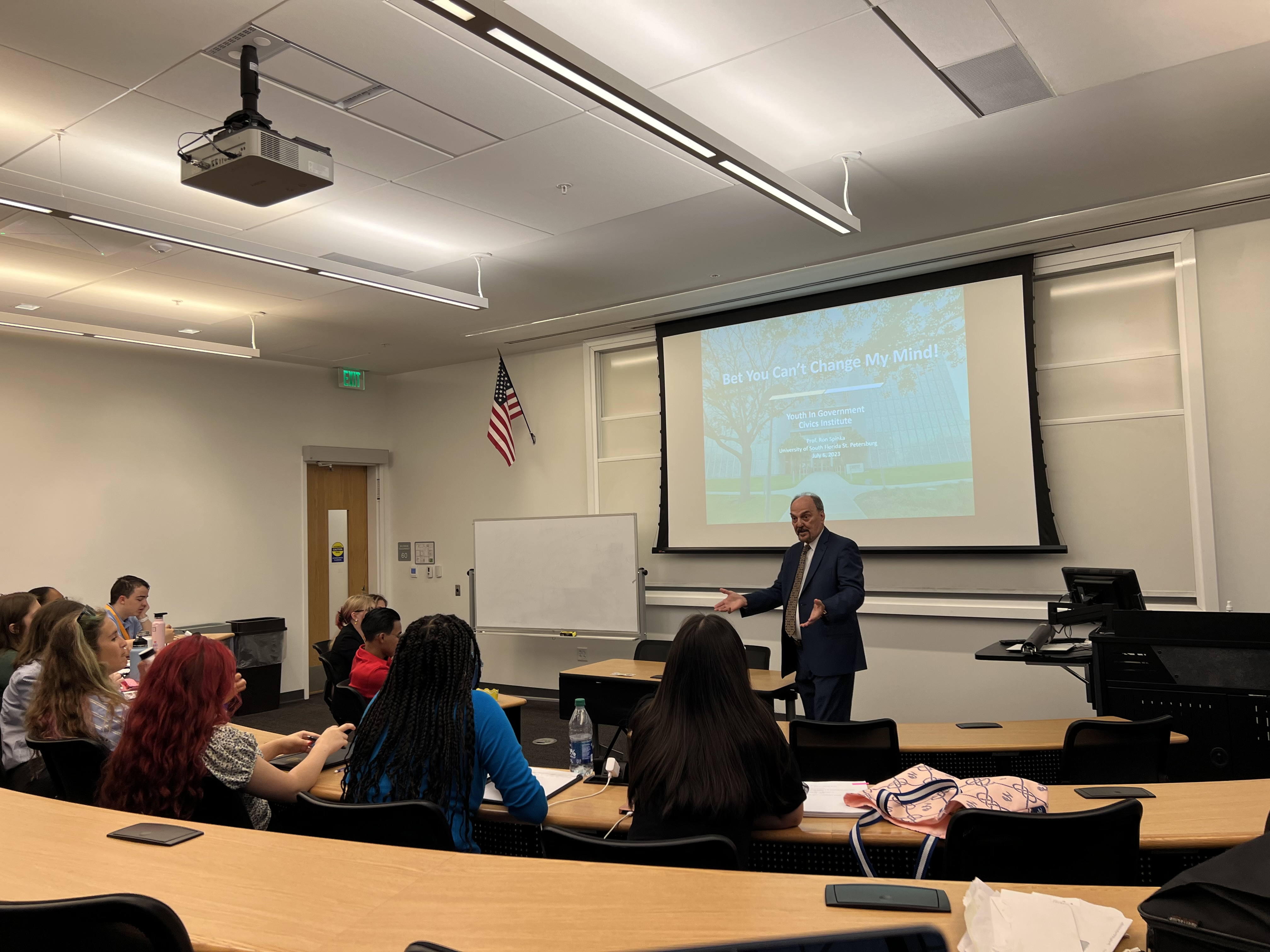 POS 3182: Florida Politics and Government: Student Learning Outcomes: 
Demonstrate working knowledge of the Florida Constitution
Discuss Florida’s political culture
Describe the organization of Florida state government 
Describe the functions and processes of the three branches of the Florida government
Explain key features of campaigns and elections in Florida
Describe the development of public policy in Florida in three key areas (as debated at State Assembly)
Explain the relationship between state and local government
Recognize the relevance of state and local government in their lives
Summer Civics Institute at USF St. Pete
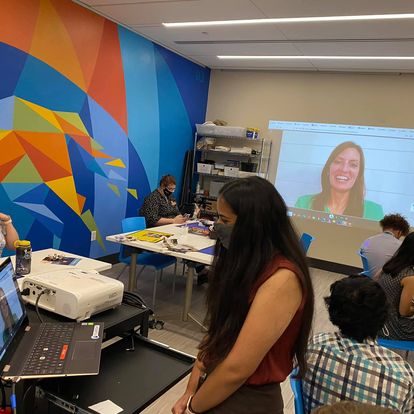 POS 3182 Florida Politics and Government 
Lectures delivered by Lead Instructor 
Intro to Florida Politics and Government
The Florida Constitution(s)
Florida Political Culture
Florida Judiciary, Crime & Punishment in Florida
Power, Money, and Influence in Florida Politics
Media in Florida Politics
Campaigns & Elections in Florida
Florida’s Role in national politics

As well as Field Trips and Guest Speakers
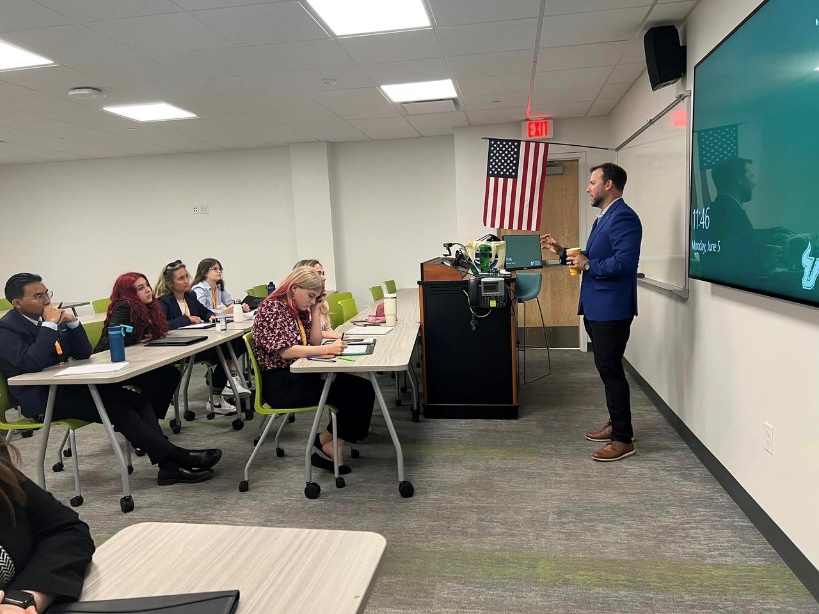 Criminal Justice Center: Judges, public defender, asst. state attorneys
Pinellas County Supervisor of Elections
Pinellas County Commission
Madeira Beach City Hall
Seminole City Hall
St. Petersburg City Hall
State Representatives and State Senators
Legislative Session Wrap-Up
Chief Justice Fred Lewis
Mayor Rick Kriseman, Mayor Leslie Waters, Mayor Ken Welch
Lobbyists Panel: “Power, Money and Influence in Florida Politics”
Reporters
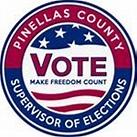 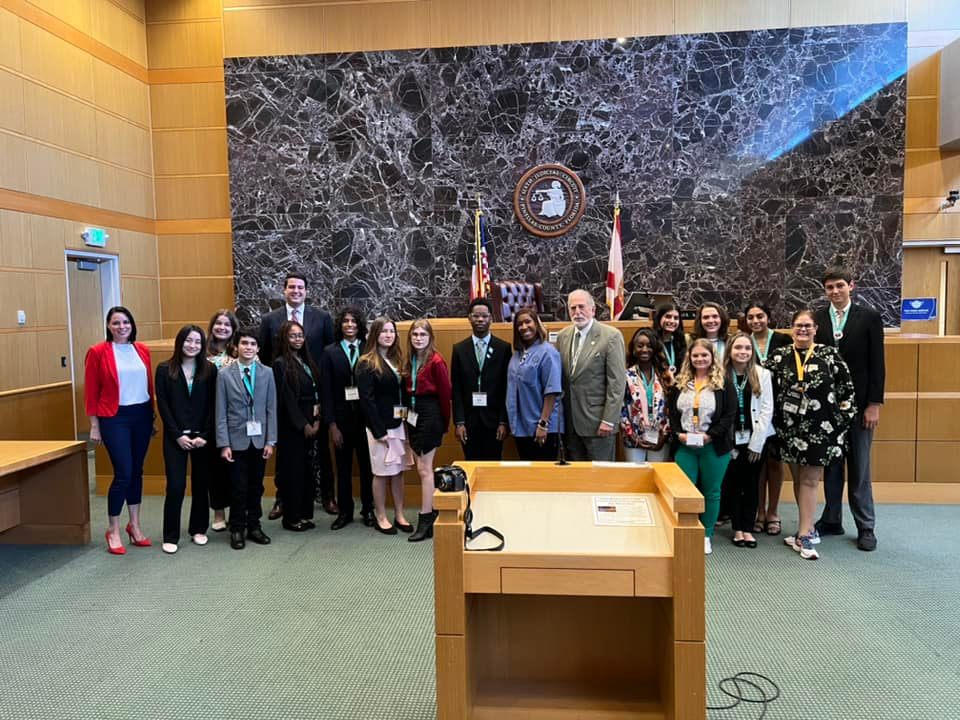 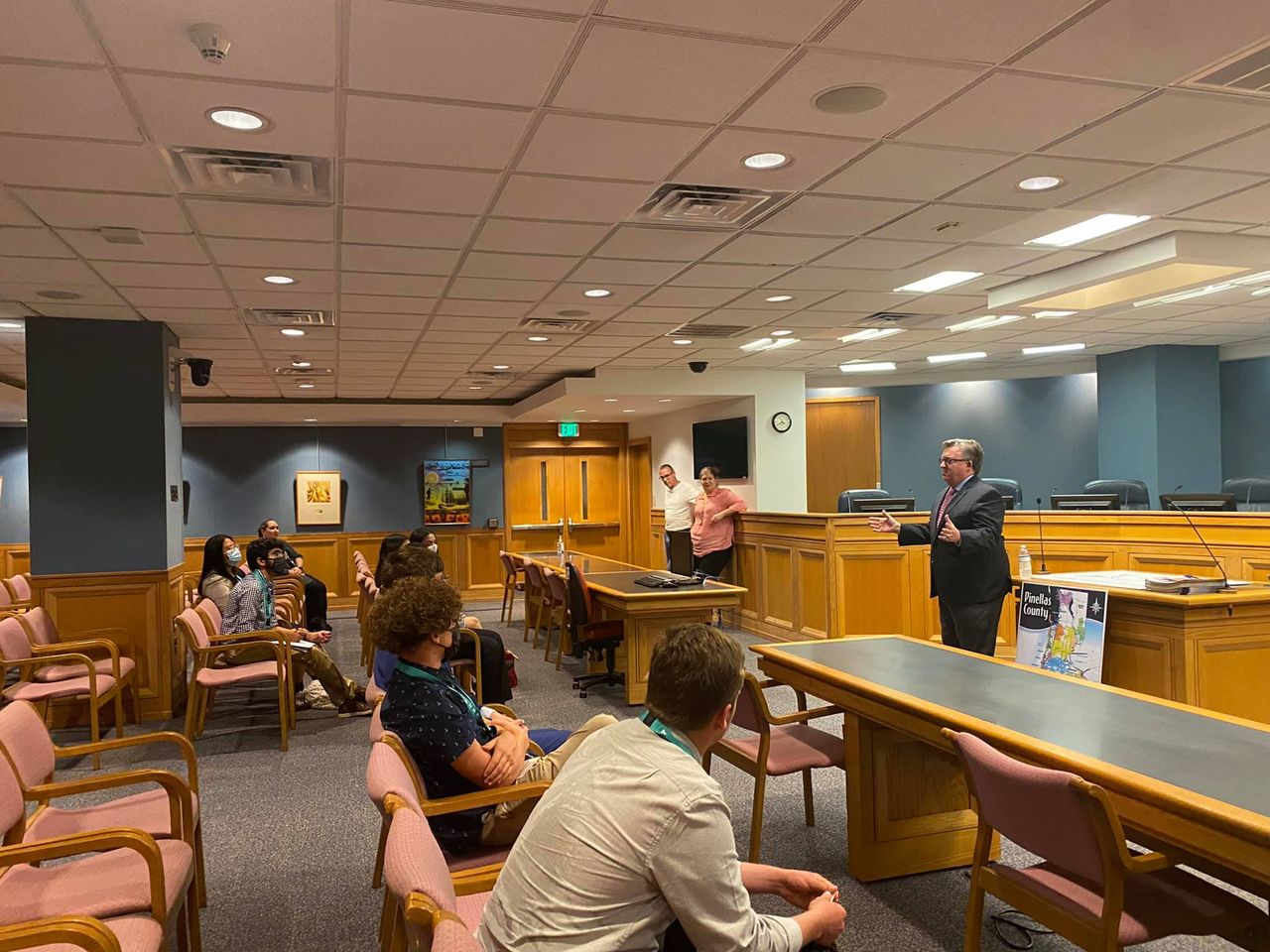 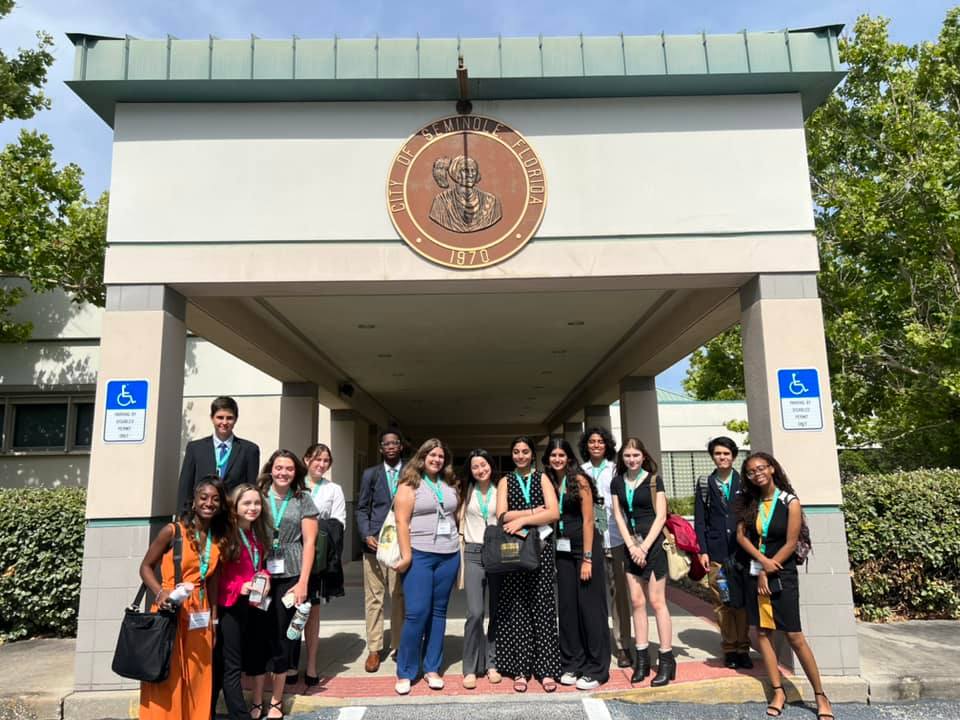 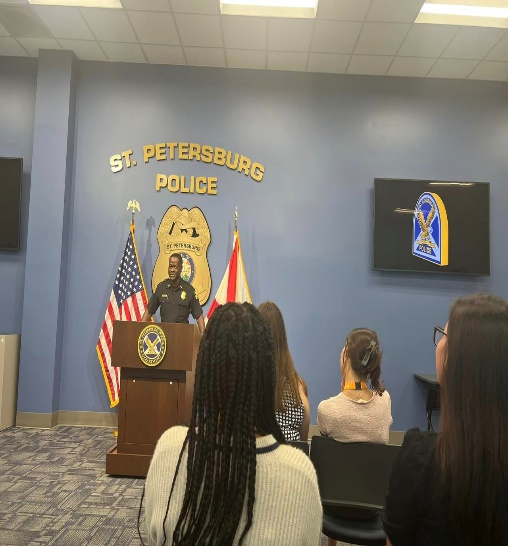 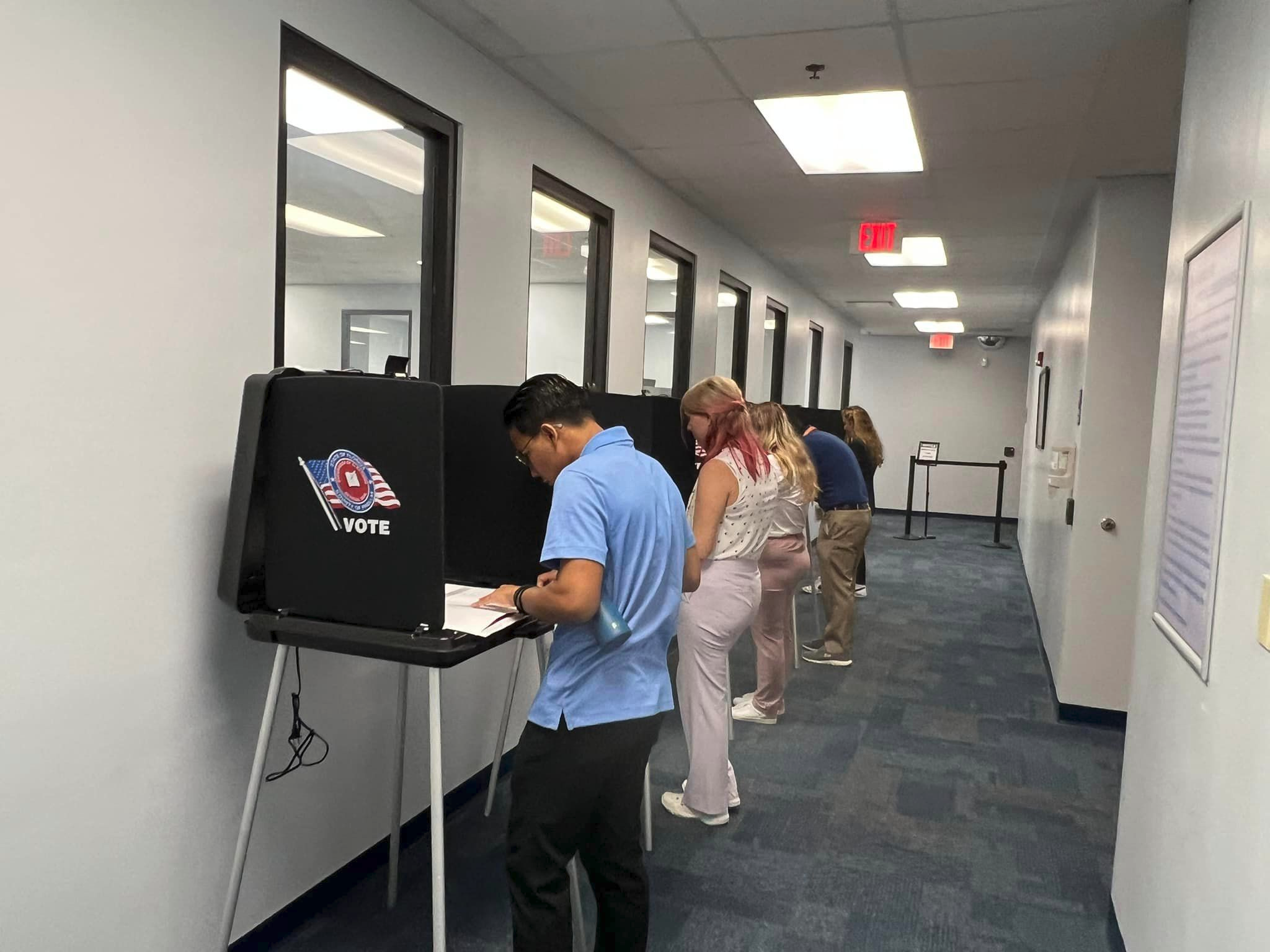 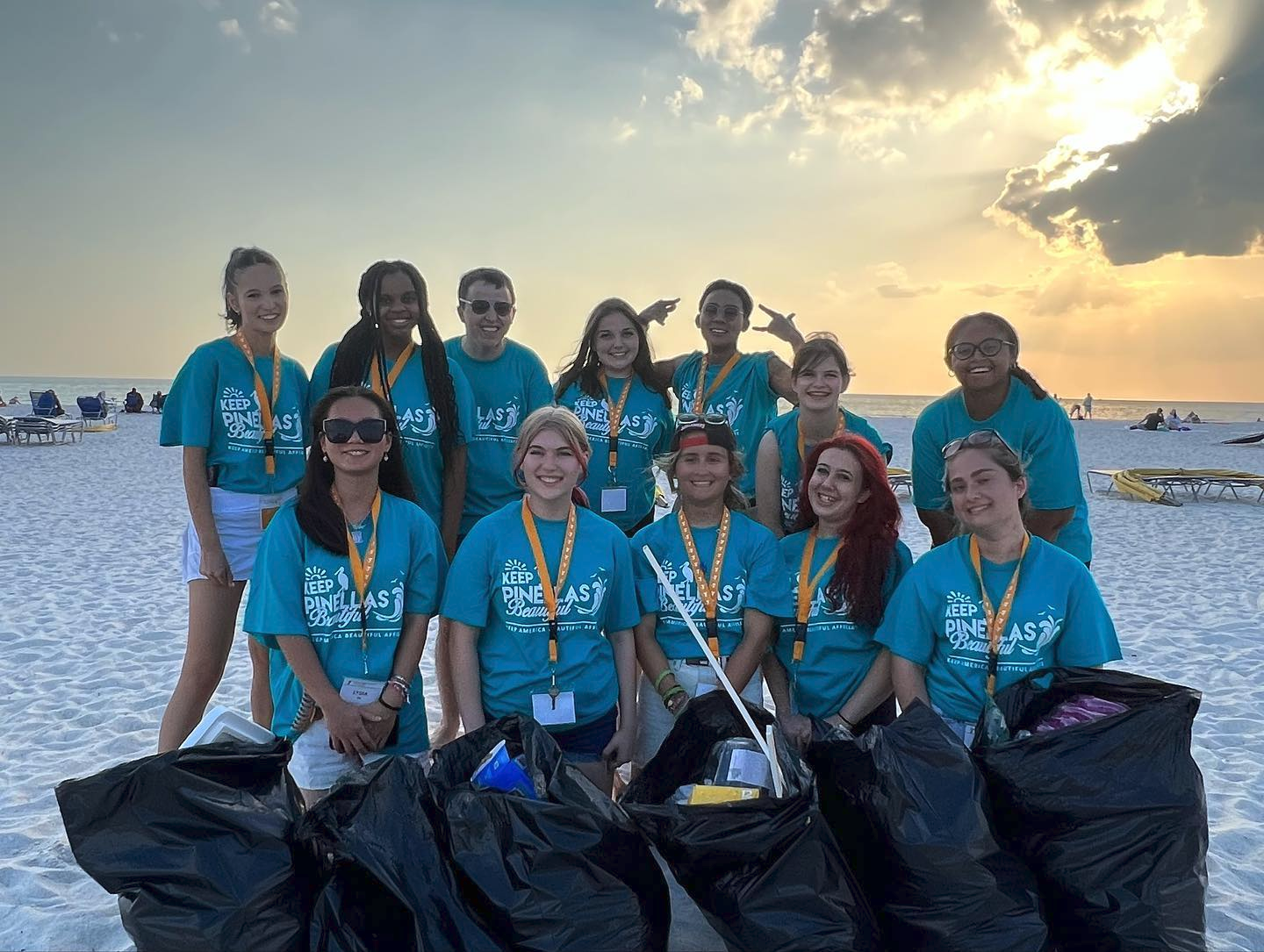 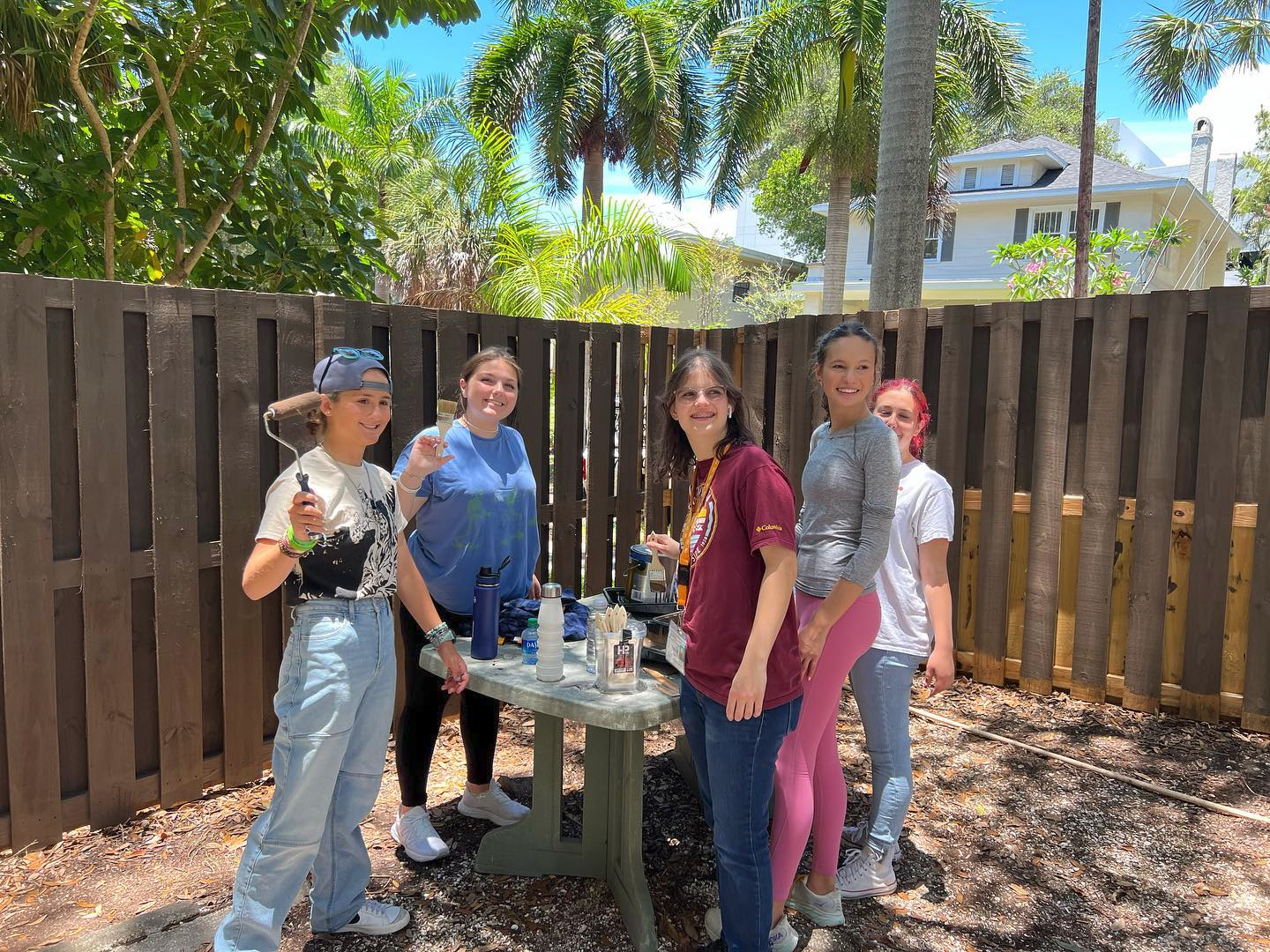 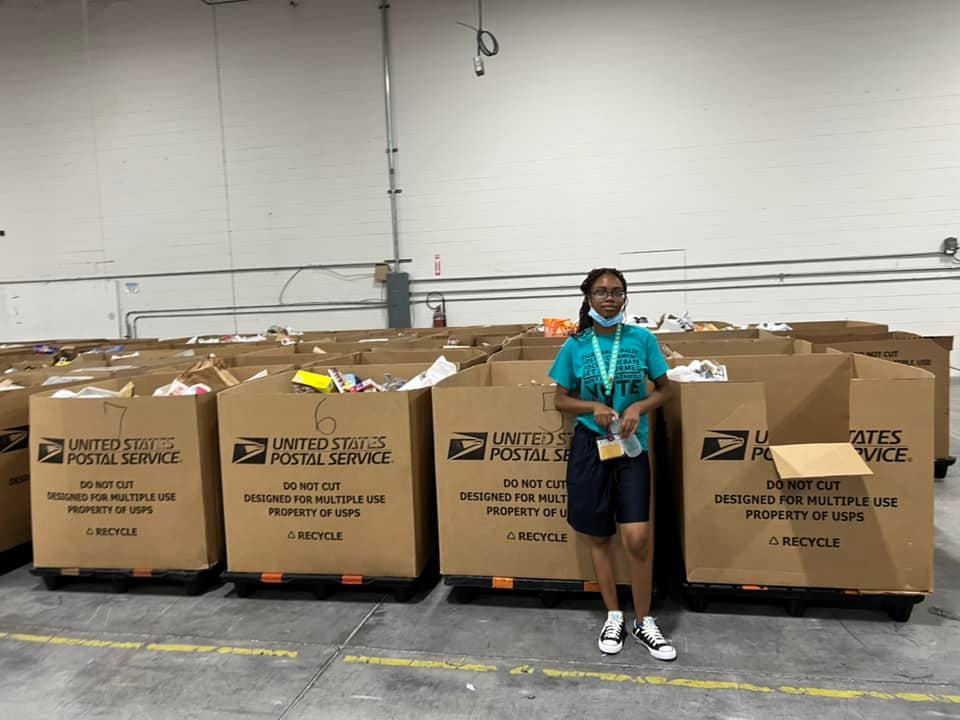 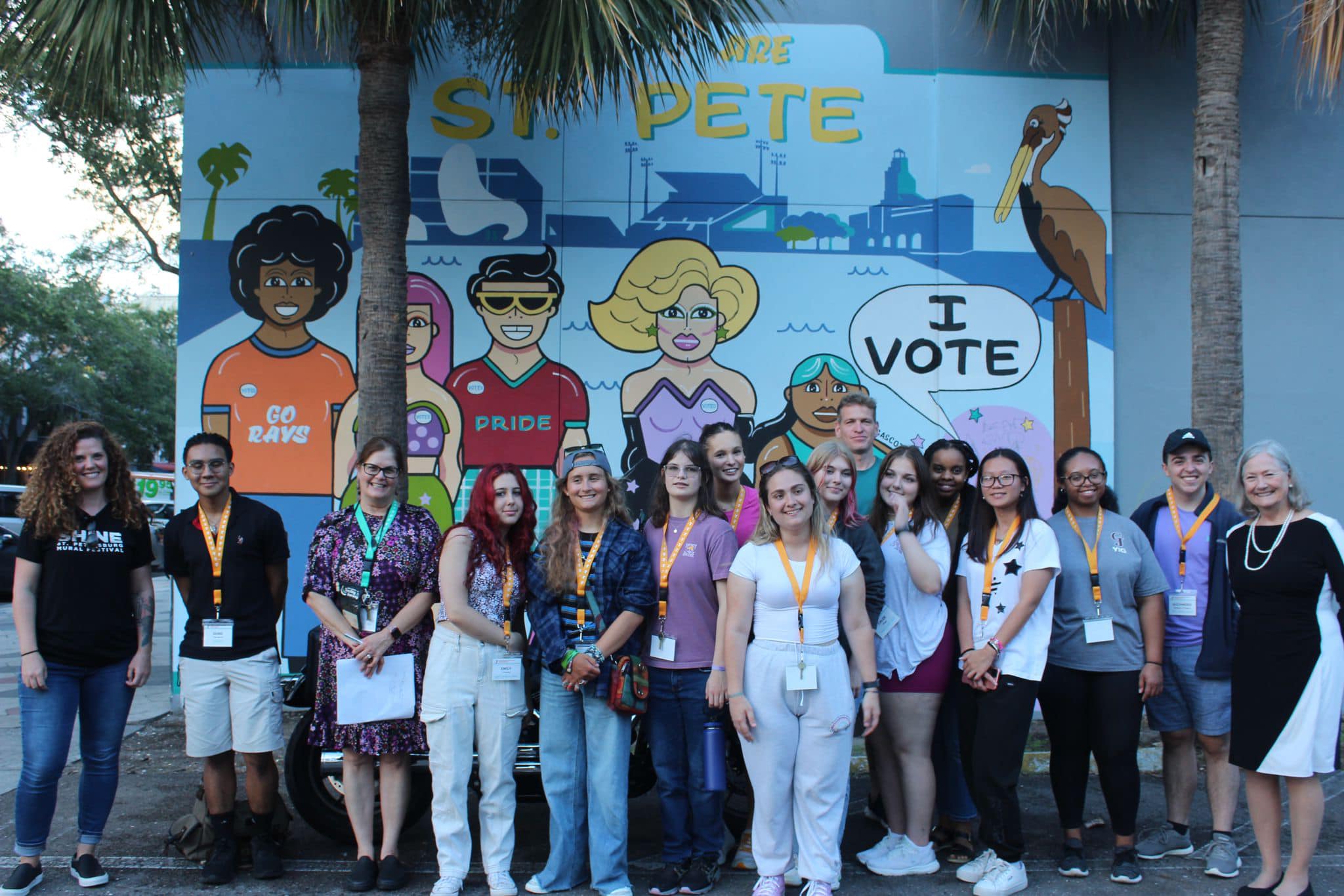 Cultural Activities in Pinellas County
Clearwater Marine Aquarium
Dali Museum
Holocaust Museum
Rays Game
Pinellas County Parks
James Museum of Western Art
Threshers Game
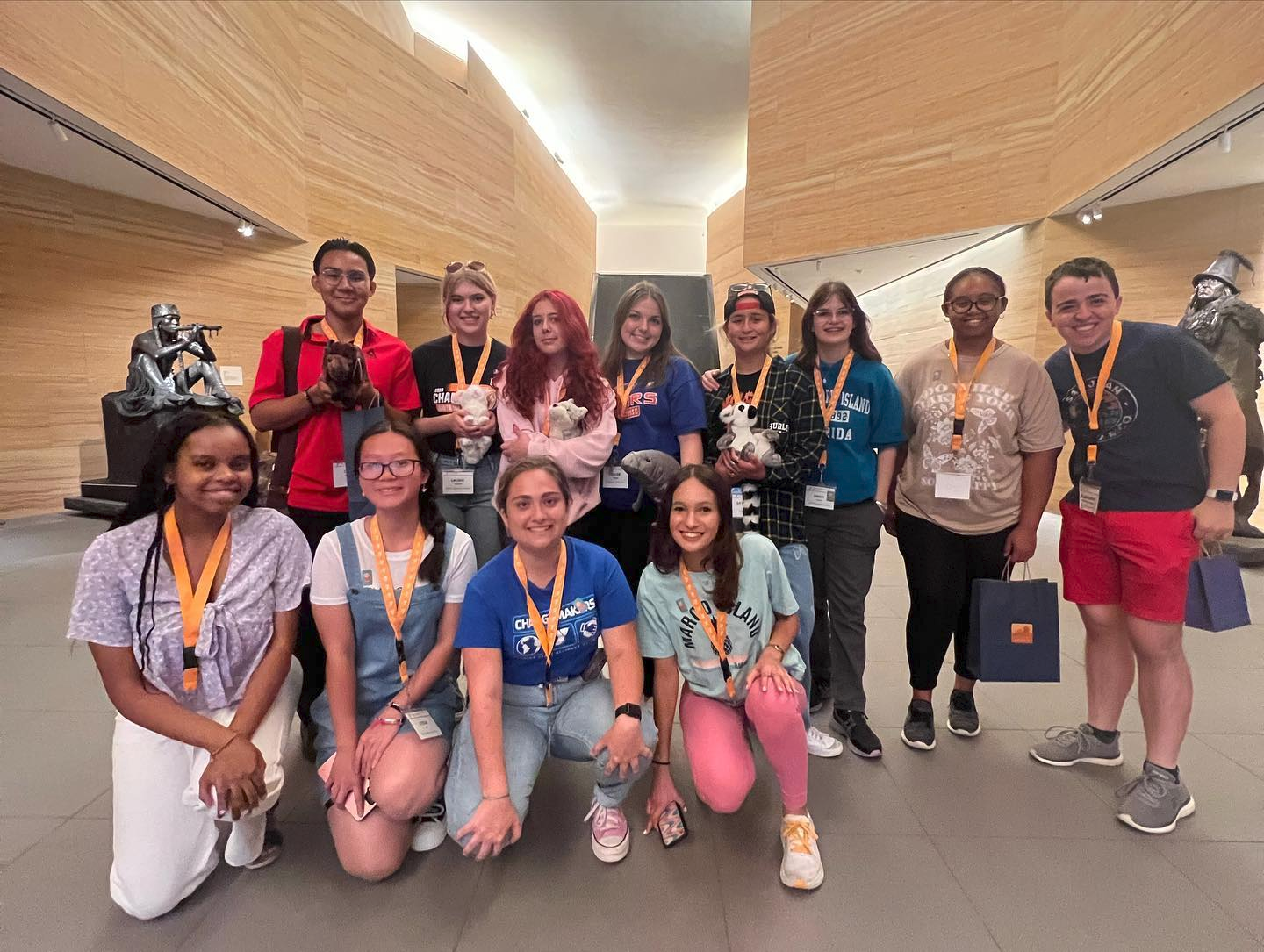 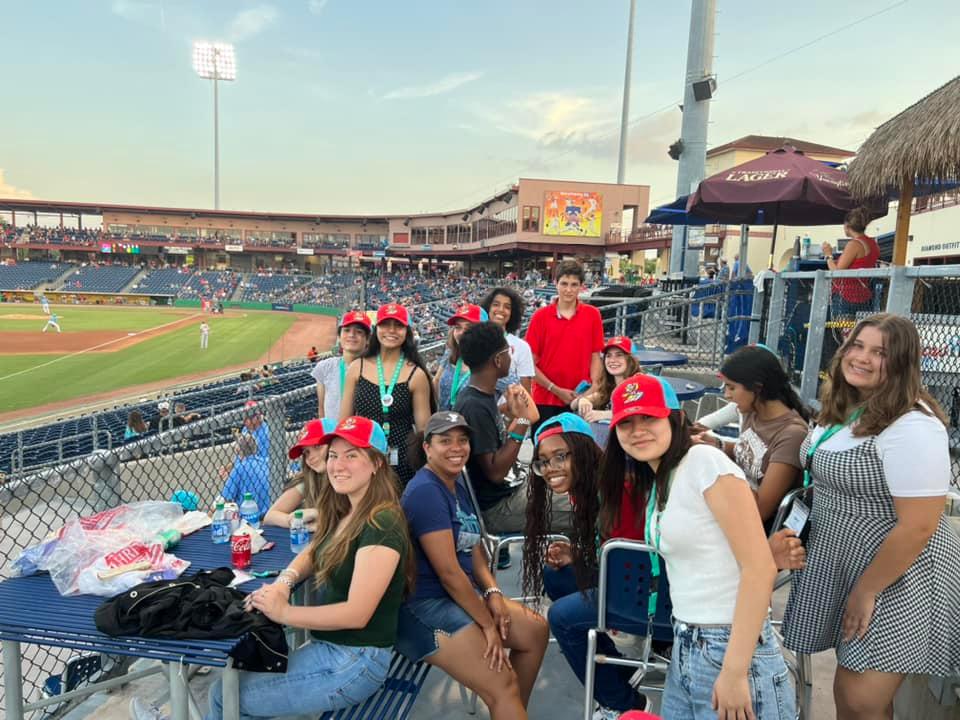 Program Assessment and Impact
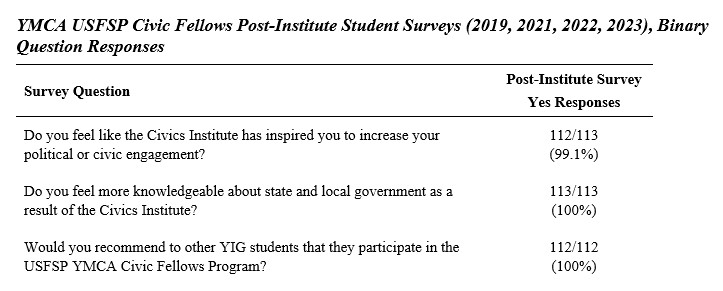 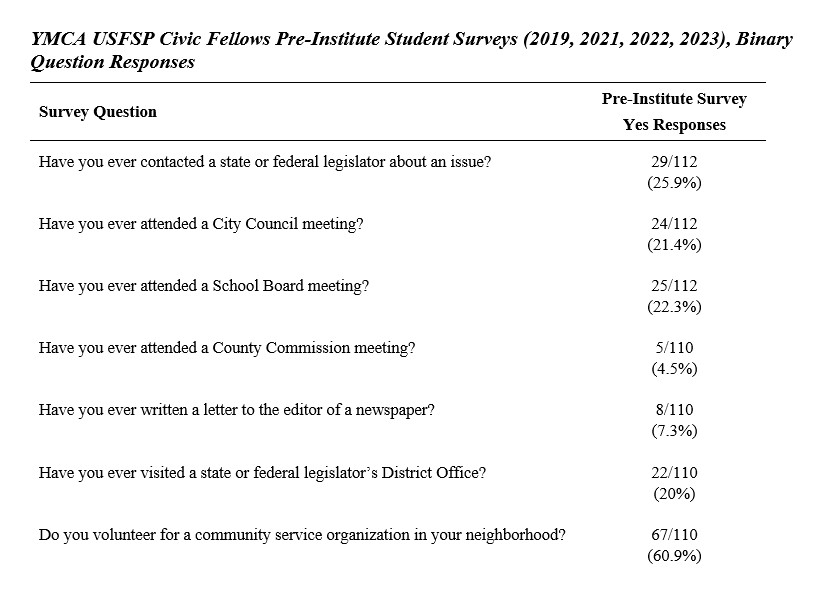 2022
“It truthfully is a once-in-a-lifetime experience and its an awesome way to expand your interests in politics by being aware of the different opportunities! ” – Delegate
“It’s a great program that furthers your education on civics and politics. You’re able to meet real like politicians that impact our life.” - Delegate
“I think this is a valuable experience that not many people get the opportunity for and it is definitely beneficial for teens who are interested the how your government works seamlessly.” - Delegate
Civic Fellows Portfolio
Victoria Lantzy: https://sites.google.com/view/victoriasyigcivicfellowsportf/home

Aanika Mehta: https://sites.google.com/view/aanika-mehta-yig-civic-fellows/home

Aditto Showkat: https://sites.google.com/view/adittos-yig-civic-fellows-prog/home

Destiny Spoor: https://sites.google.com/view/destinyspoor/home
Civic Fellow Perspective: Emily Vigil
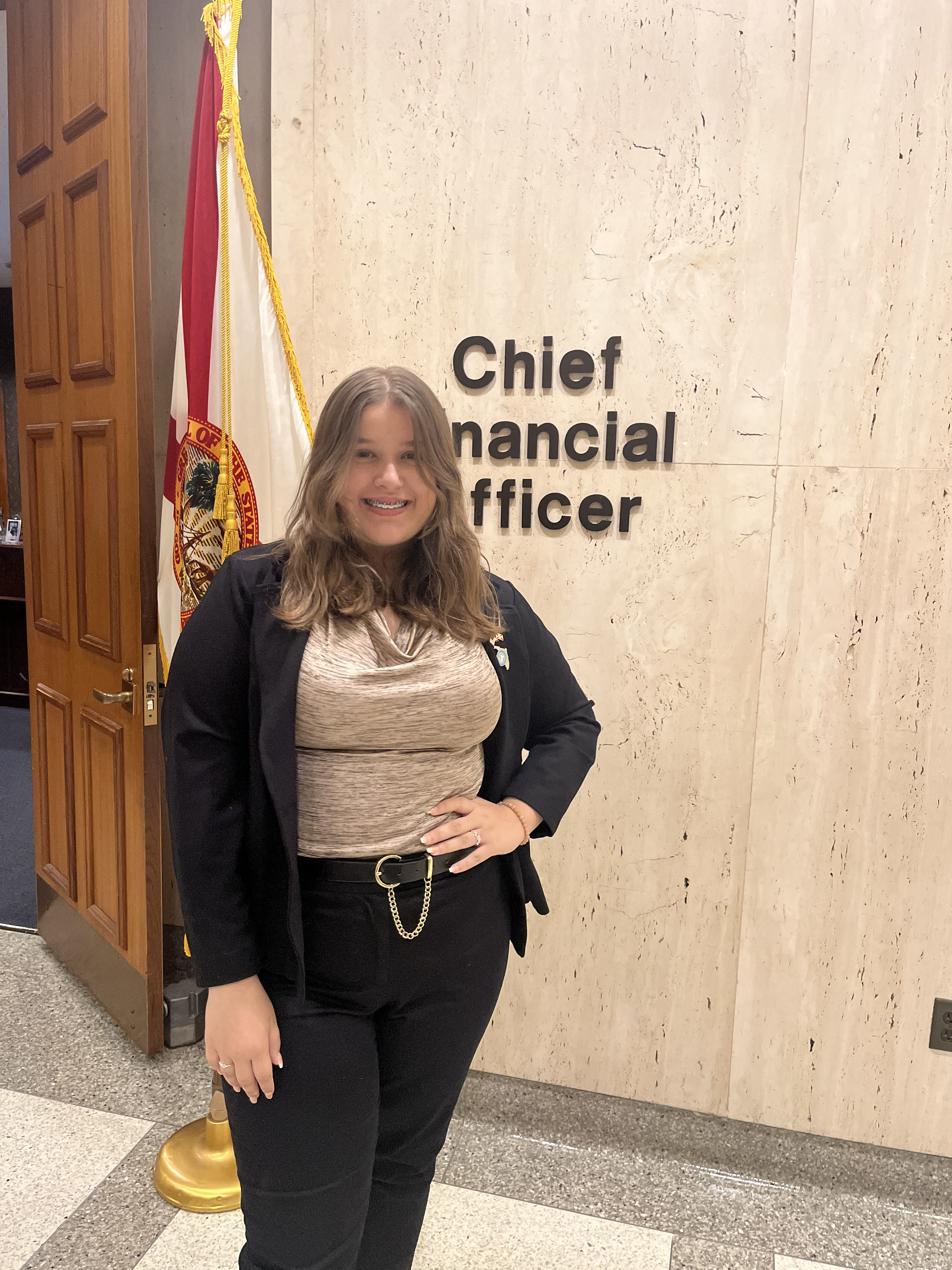 Reflections – Bringing College Civics Education to High School Students
In 2021, Florida’s Civic Standards were revised and put into effect for the 2023-24 school year, a portion of the revisions were removing the required service projects, trial simulations, and mock elections from schools' civic curricula that were once under SS.7.C.2.14, SS.7.C.2.6, and SS.7.C.2.7.
Experiential learning opportunities as provided by YIG and the USFSP YMCA Civic Fellows Program are needed even more